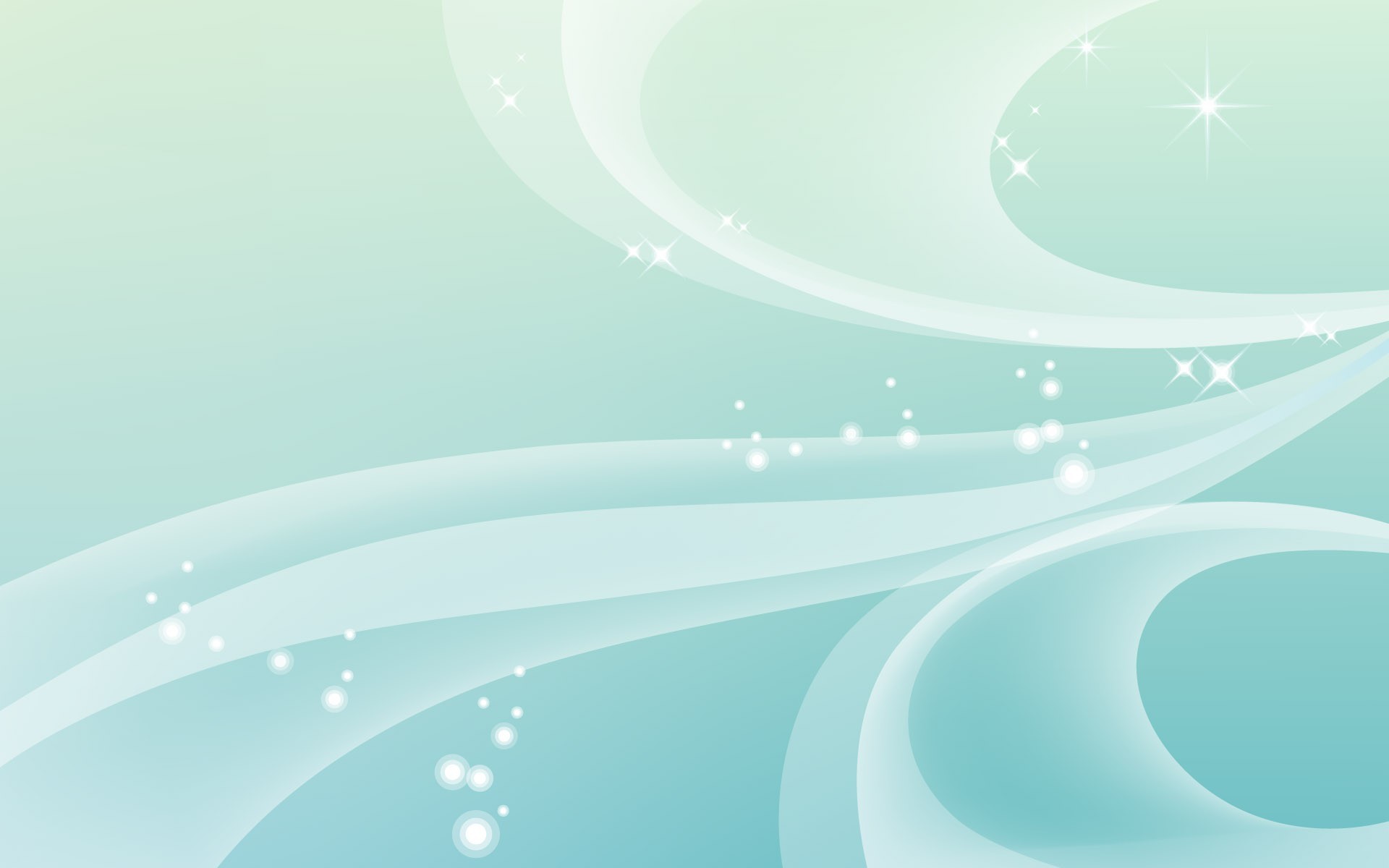 Государственное  дошкольное образовательное учреждение детский сад №5 комбинированного вида Красносельского района Санкт – Петербург.
Тема: 
«Приобщение детей младшего дошкольного возраста к  истокам русской народной культуре и традициям  , через познание Русских народных сказок».
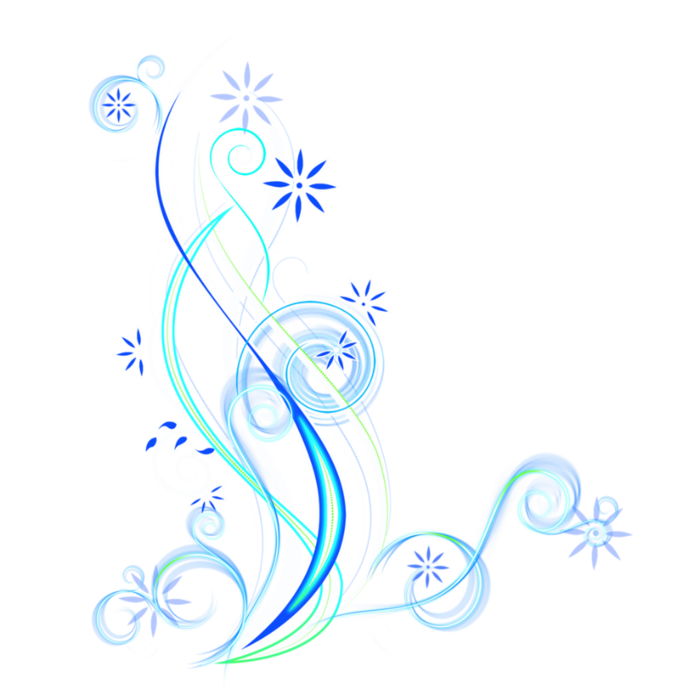 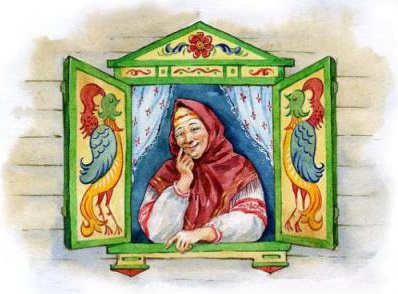 Автор: Емельянова Т.Р
Иванова В,И.
СПб 
 2022г-2023г
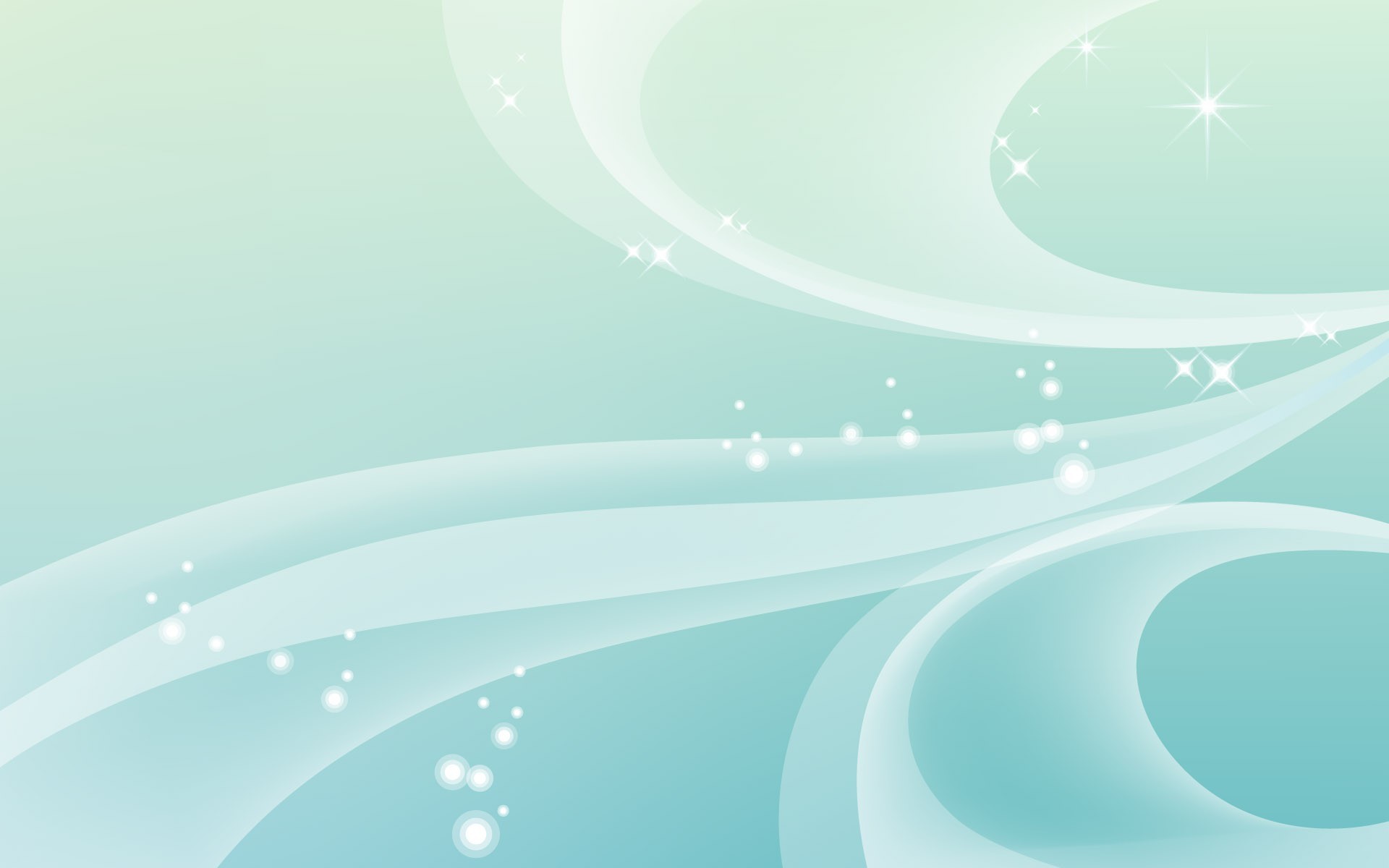 Практические достижения 
профессиональной деятельности педагога,
в рамках проведения методической недели по теме:
 
«Совершенствование художественно-эстетического развития детей, через приобщение их к общечеловеческим ценностям средствами, театрального и изобразительного искусства».
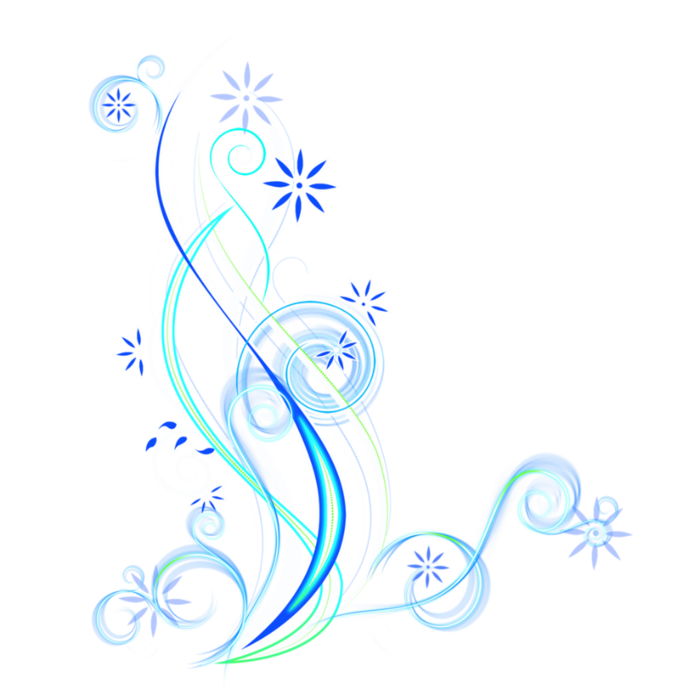 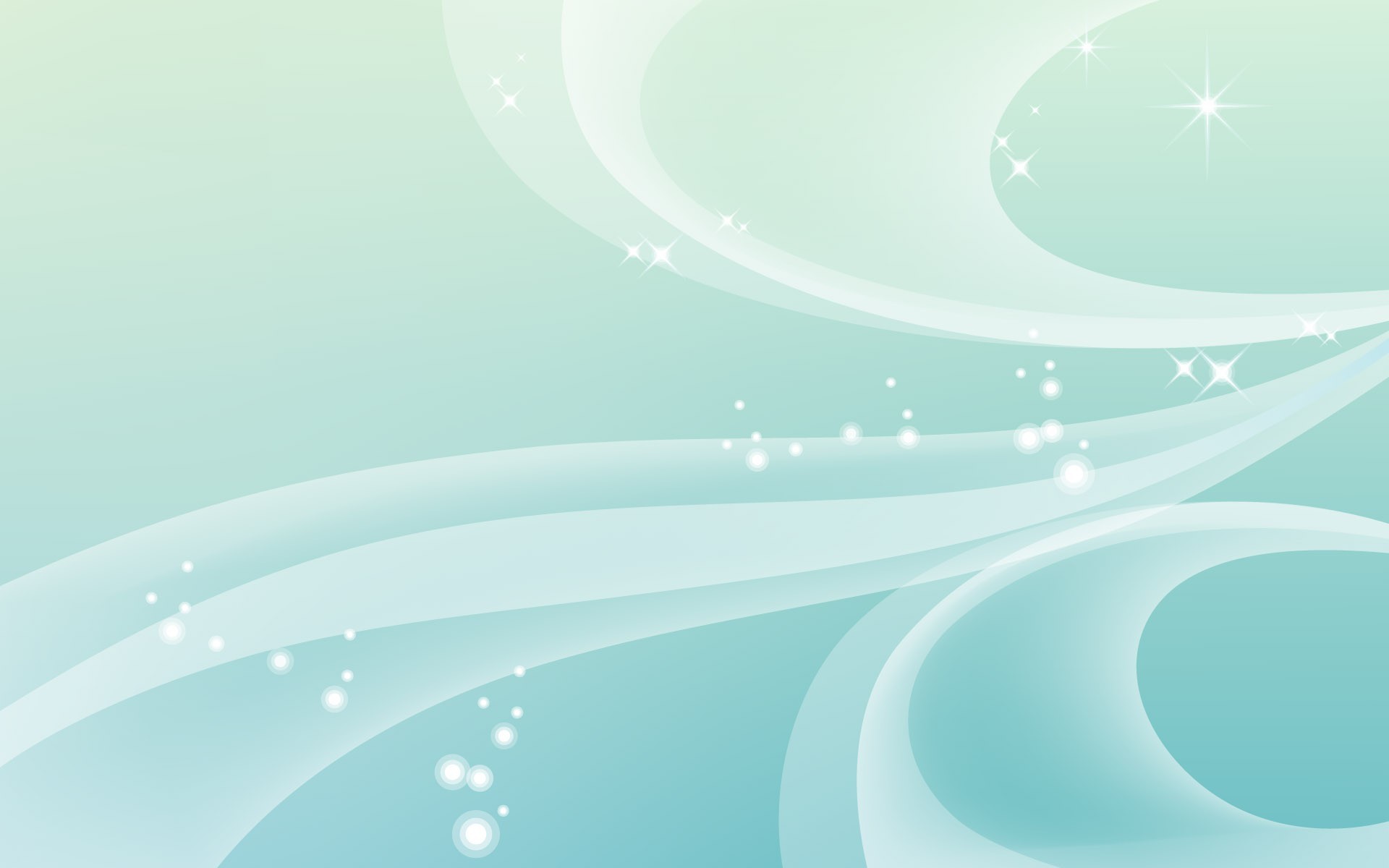 Актуальность.

Современное общество имеет потребность в творческой личности. На эту проблему нацелен и Федеральный государственный образовательный стандарт дошкольного образования. Многие способности и чувства, которыми наделяет нас природа, к сожалению, остаются недостаточно развитыми и не раскрытыми, а значит, и нереализованными в будущей жизни. Наличие развитого воображения в зрелые годы обуславливает
 успешность любого вида профессиональной деятельности человека. Поэтому понимание произведений искусства, развитие творческих способностей– одна из главных задач дошкольного воспитания.
Знакомство детей с искусством должно начинаться как можно раньше, а именно с дошкольного детства. Не случайно эстетическое воспитание рассматривается как развитие способности понимать, воспринимать, чувствовать прекрасное в окружающем мире и искусстве.
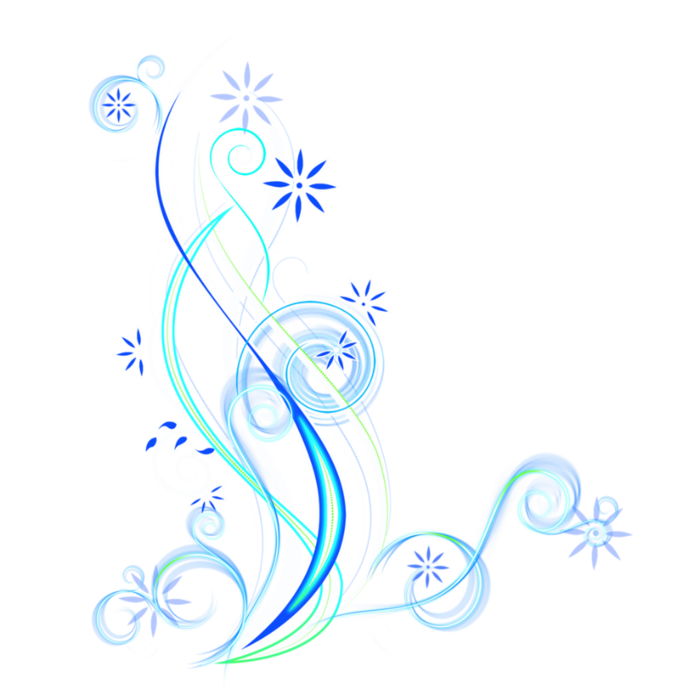 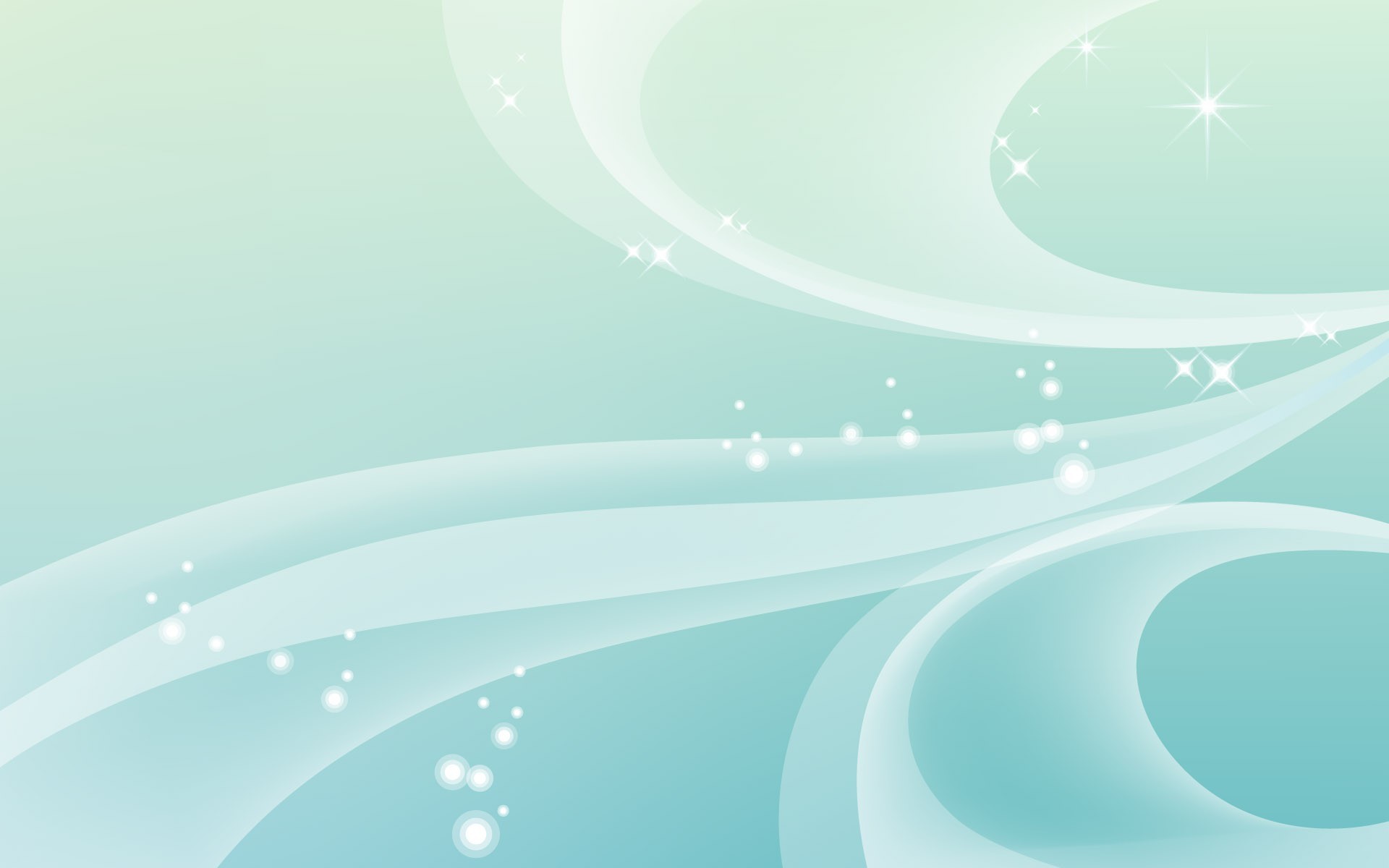 Направления работы воспитателя: 

использование элементов фольклора в целях художественно-эстетического воспитания (потешки, пословицы, поговорки);
- включение в структуру занятия рассматривание и составление рассказов по образцам художественного творчества. - участие в конкурсах детского художественного творчества; - создание условий для художественно-эстетического воспитания в группах: организация уголка детского творчества, уголка для экспериментирования, выставочного уголка, театрализованного уголка, подбор литературы, фотографий, природного материала для самостоятельных игр и творчества; - работа с родителями в системе художественно-эстетического воспитания, консультация «Колыбельная в жизни ребёнка», создание папки – передвижки «Какие русские народные сказки читать детям?» ;
- участие в диагностике педагогического процесса во второй
младшей группе.
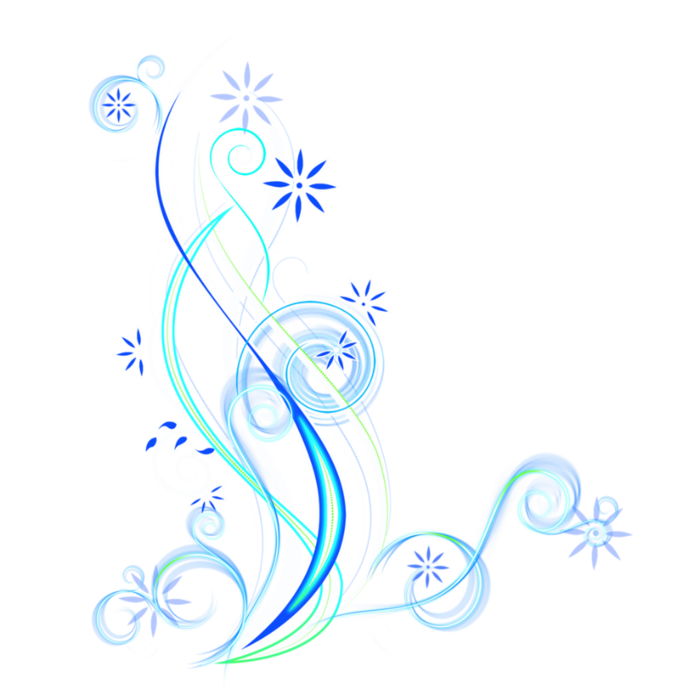 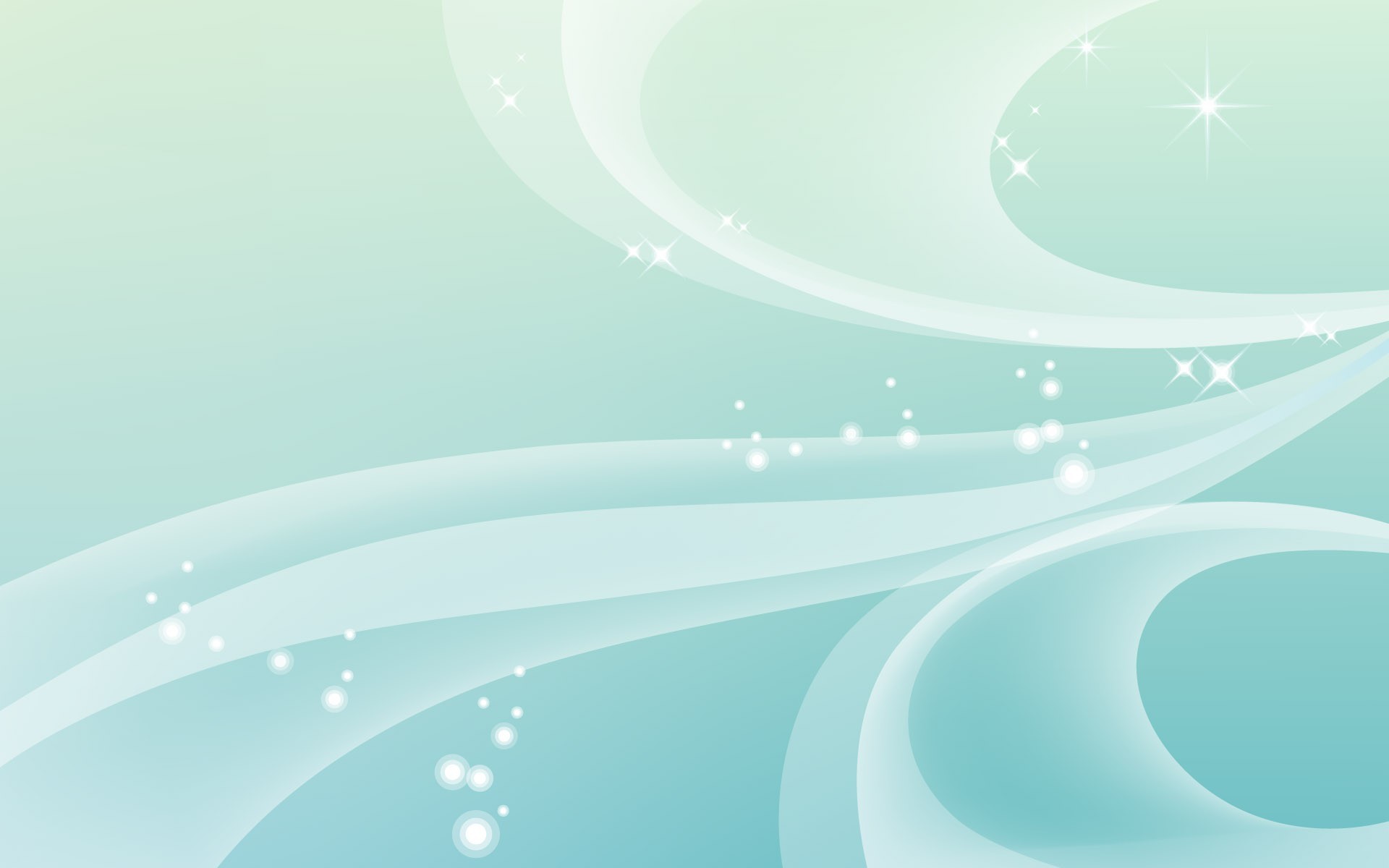 Художественно-эстетическая деятельность – деятельность, возникающая у ребенка под влиянием литературного, музыкального произведения или произведения изобразительного искусства.

  Художественное воспитание предполагает намеренное использование предметов и результатов творческой деятельности для формирования у ребенка вкуса и понимания сути творчества, умения отождествлять одно с другим, чувствовать искусство и наслаждаться им, по возможности стараться повторить то или иное явление, вызывающее особенное восхищение.
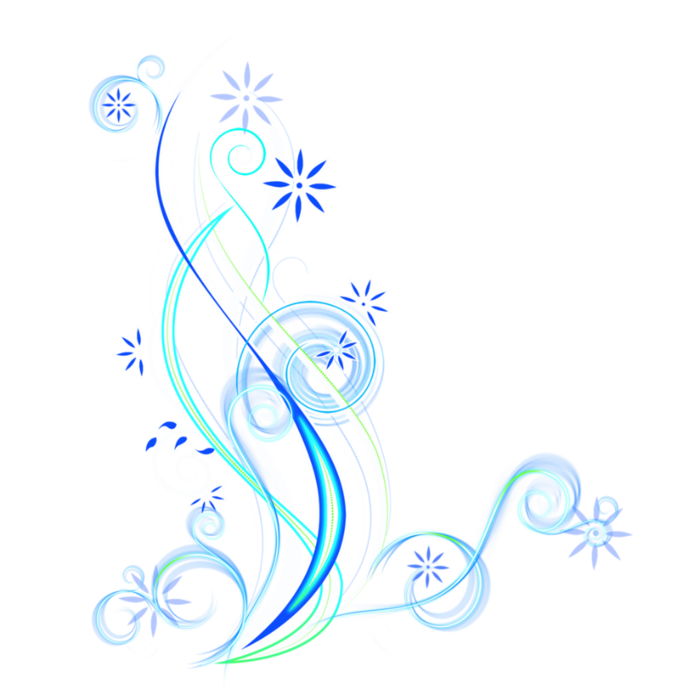 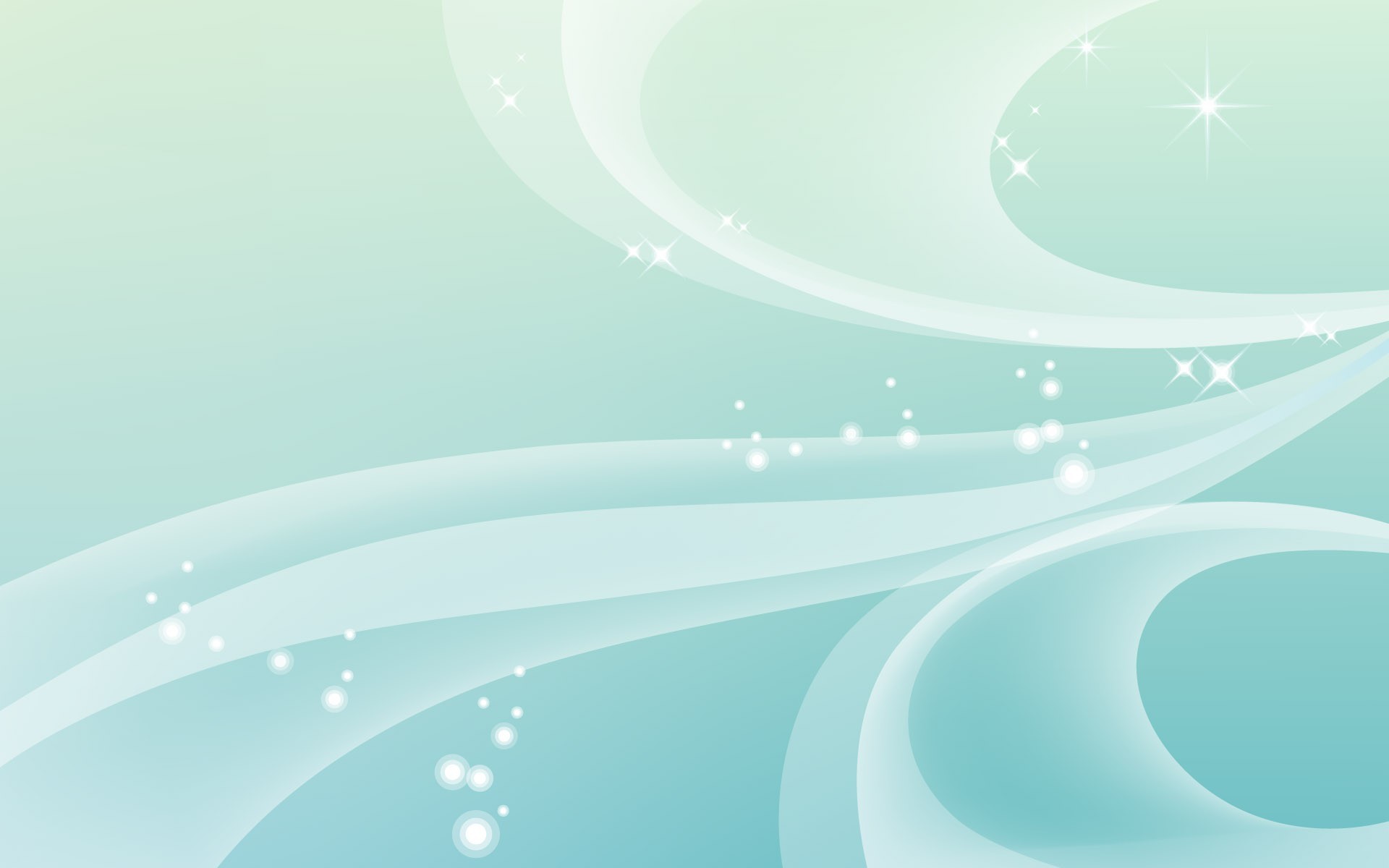 Цель:

Формировать интеллектуально – художественный опыт, представления о сказках и практически их реализовывать в художественно – творческой и театрализованной деятельности.

  Программное содержание:

Изобразительное искусство 
- Формировать умение экспериментировать и создавать простейшие изображения, побуждать к самостоятельной передаче образов предметов.  
Развивать эстетическое чувство формы, цвета, ритма, композиции, творческую активность, желание рисовать.

Театральное искусство
Приучать слушать и понимать доступные по содержанию сказки. Учить детей строить диалог с партнёром на заданную тему. Развивать способность произвольно напрягать и расслаблять отдельные группы мышц, запоминать слова героев спектаклей, развивать зрительное слуховое внимание, память, интерес к сценическому искусству
Развивать речевую активность детей путём использования малых фольклорных форм.
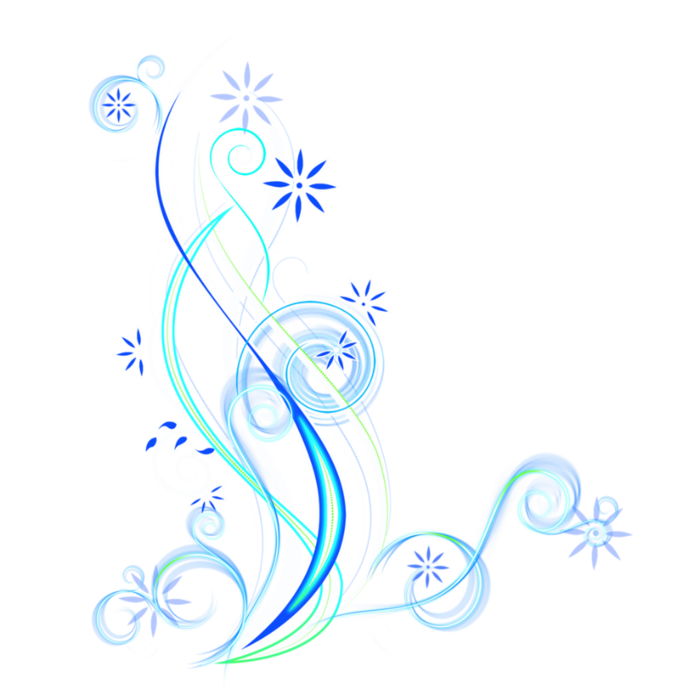 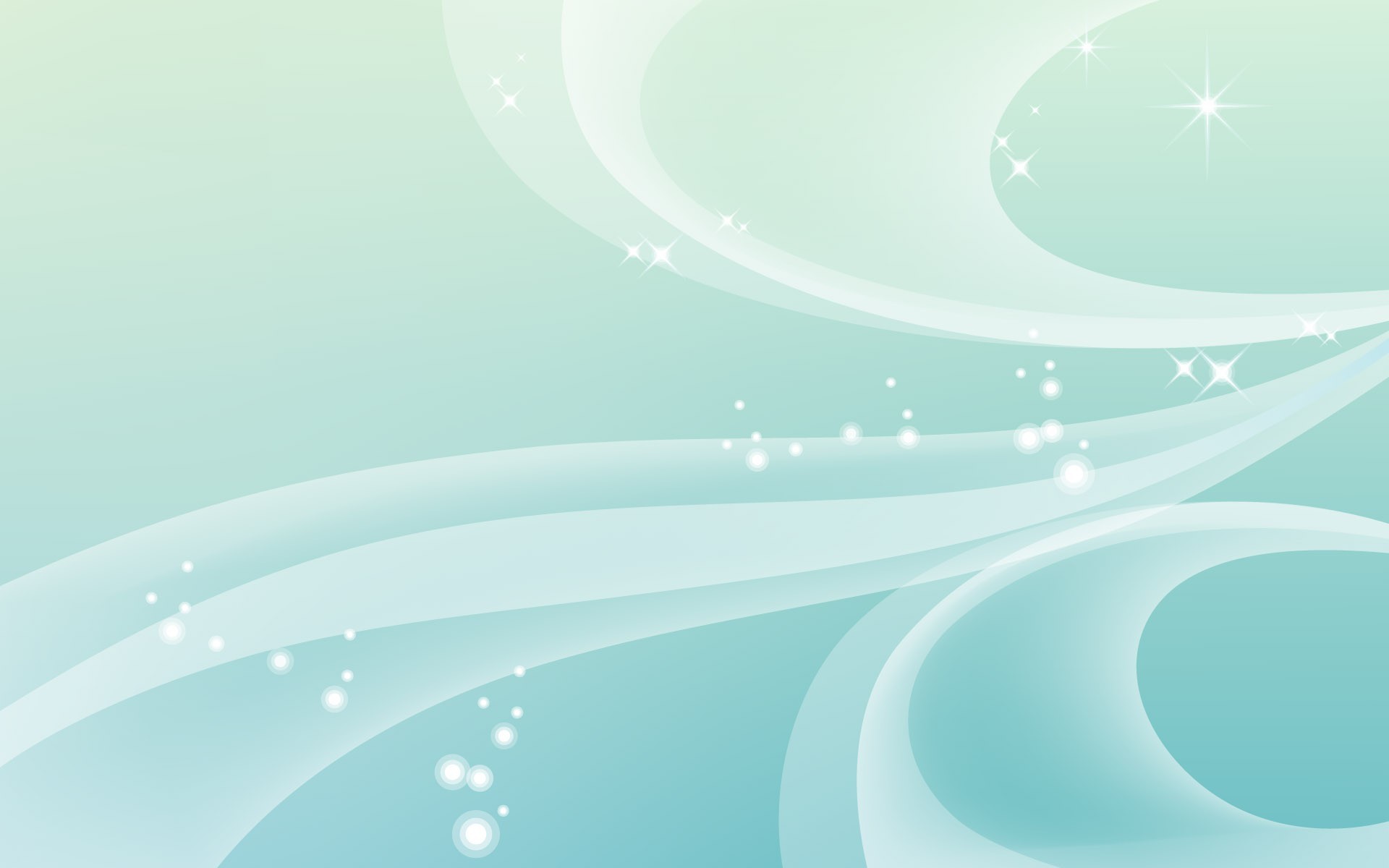 Ожидаемый результат: 

Повышение у детей интереса к овладению искусства через применение нетрадиционных техник рисования. Умение творчески всматриваться в окружающий мир, находить разные оттенки, приобретение опыта эстетического восприятия. Умение применять и комбинировать разные способы изображения в одном рисунке, думать и самостоятельно решать какую технику использовать, чтобы тот или иной образ получился выразительным.
Ребёнок, в соответствии со своими возрастными возможностями и особенностями, должен знать Русские народные сказки, песни, стихотворения, уметь танцевать, рисовать, лепить и конструировать.
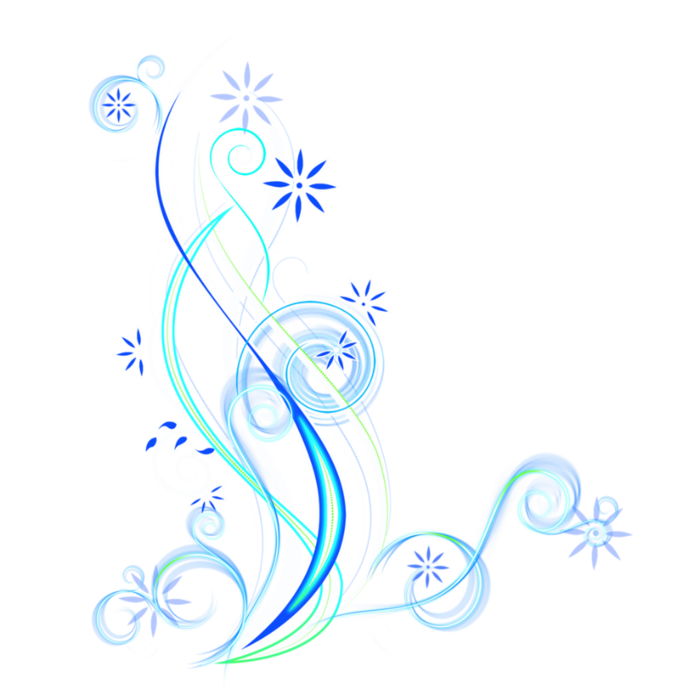 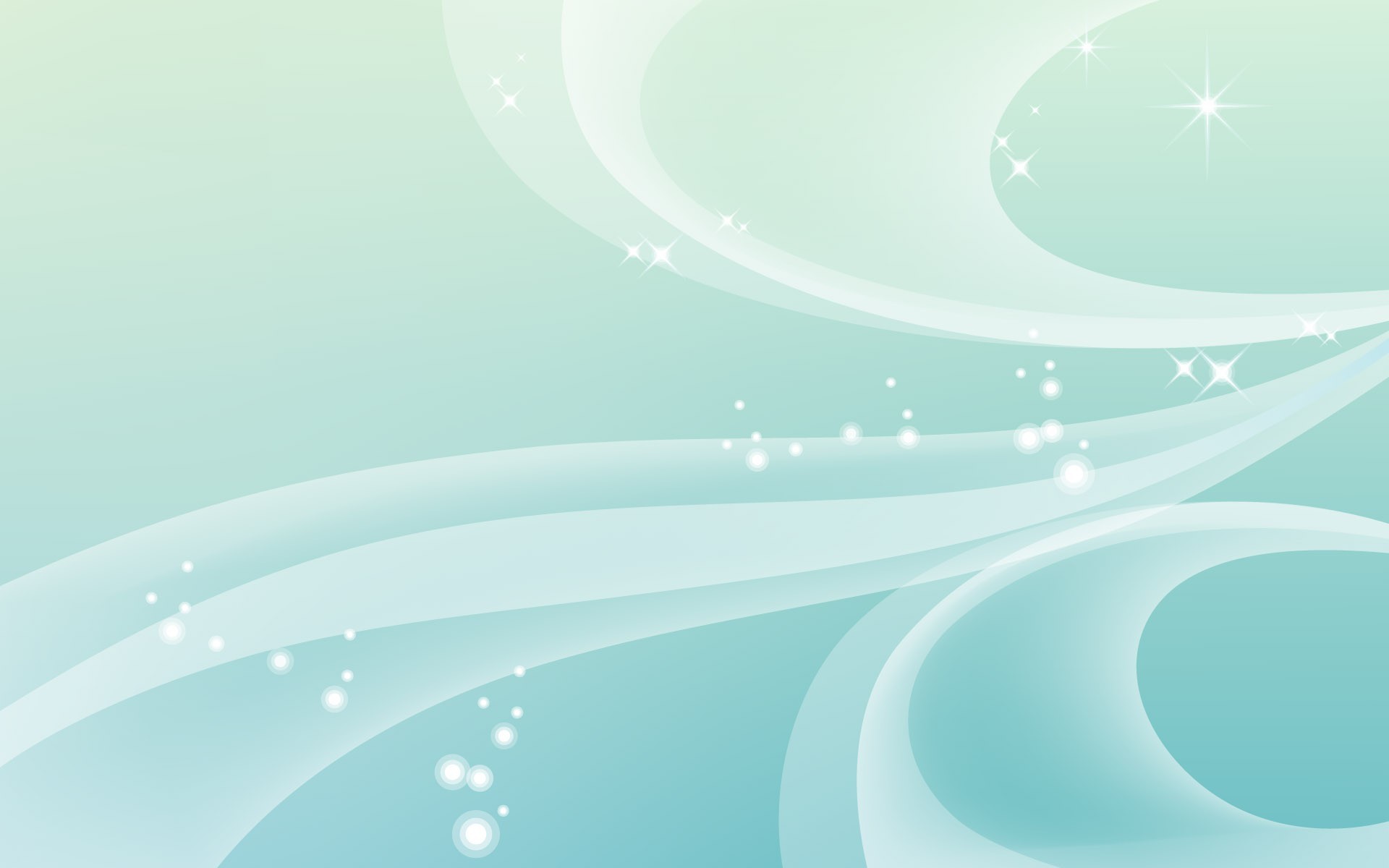 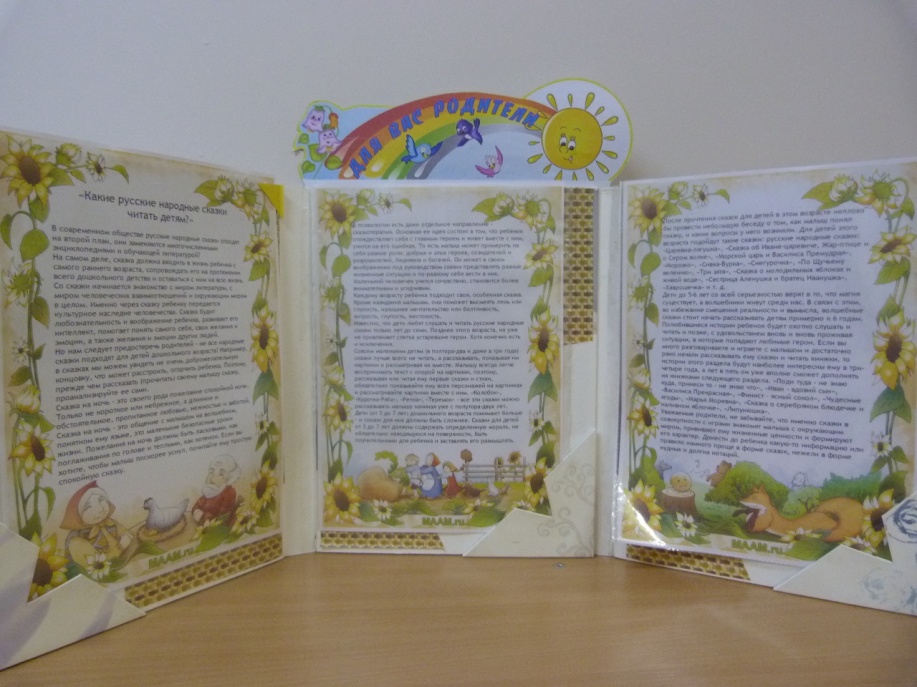 Продумывая каждое занятие я подбирала тот материал, в котором изображение предмета может быть решено особенно выразительно, интересно, красиво, доставит детям эстетическое удовольствие. На занятиях предоставляю детям выбор материалов и средств, для создания своих работ.
Воспитательно-образовательная работа с детьми осуществляется как в первой, так и во второй половине дня в форме фронтальных, подгрупповых и индивидуальных занятий. Все формы организации художественно-эстетической деятельности предполагают активное использование современных аудиовизуальных средств обучения и новых информационных технологий.
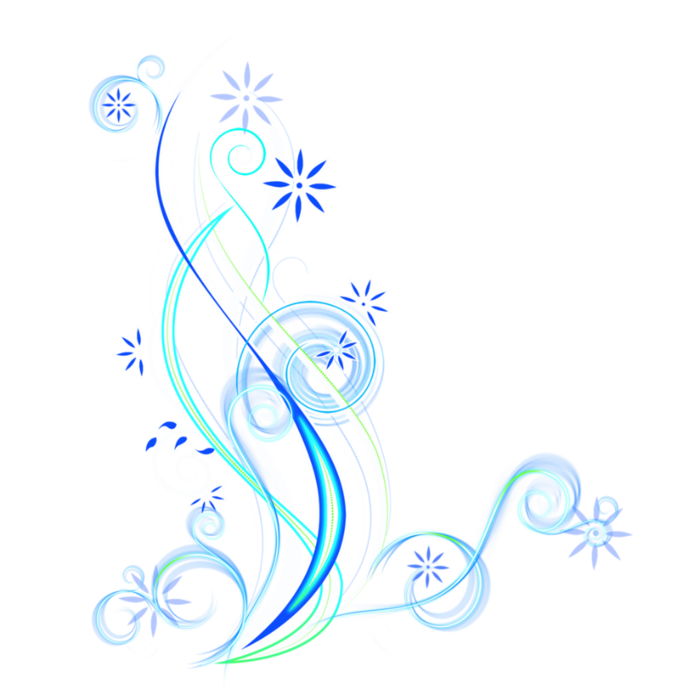 Для родителей, в папку-передвижку,  поместила консультацию «Какие русские народные сказки читать детям?»
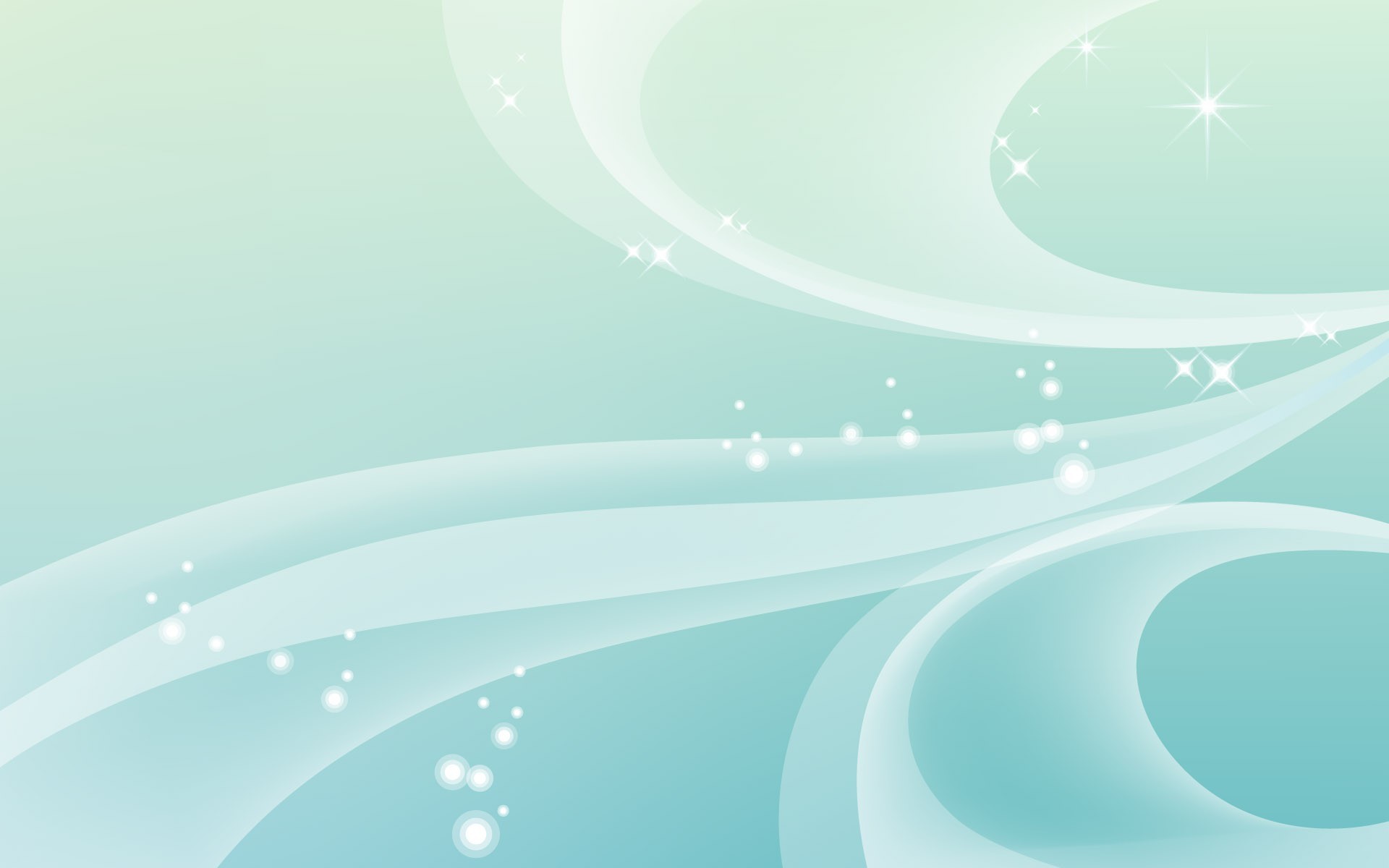 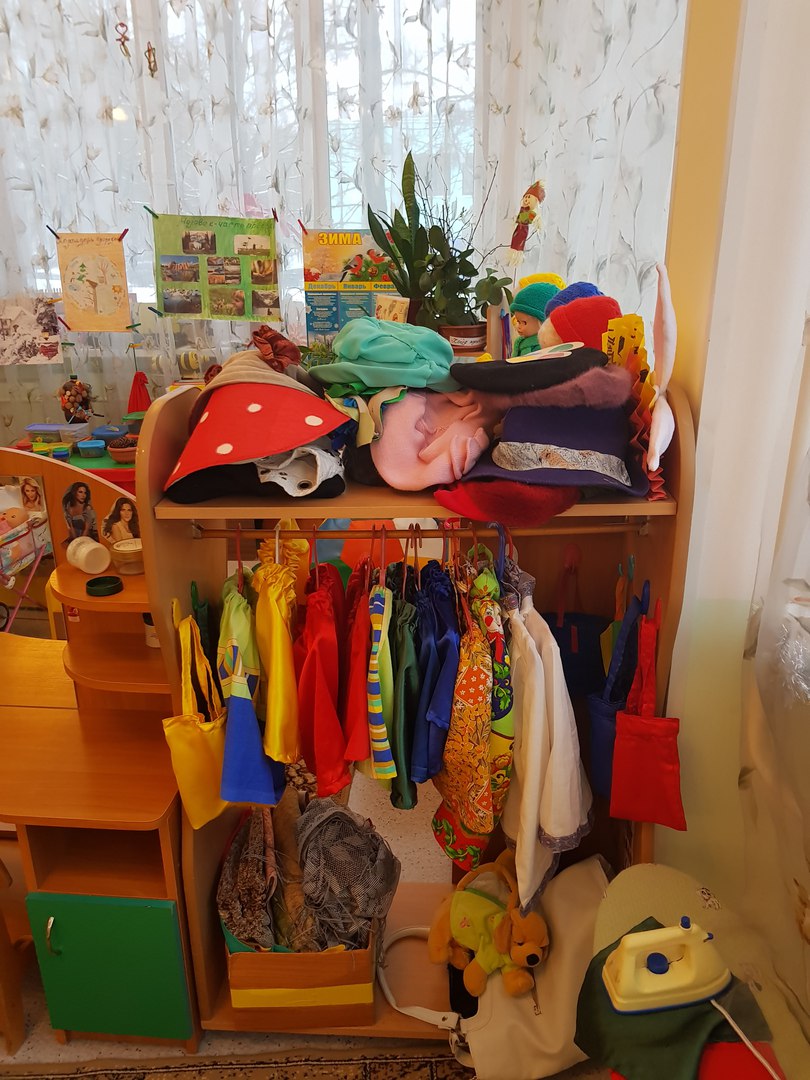 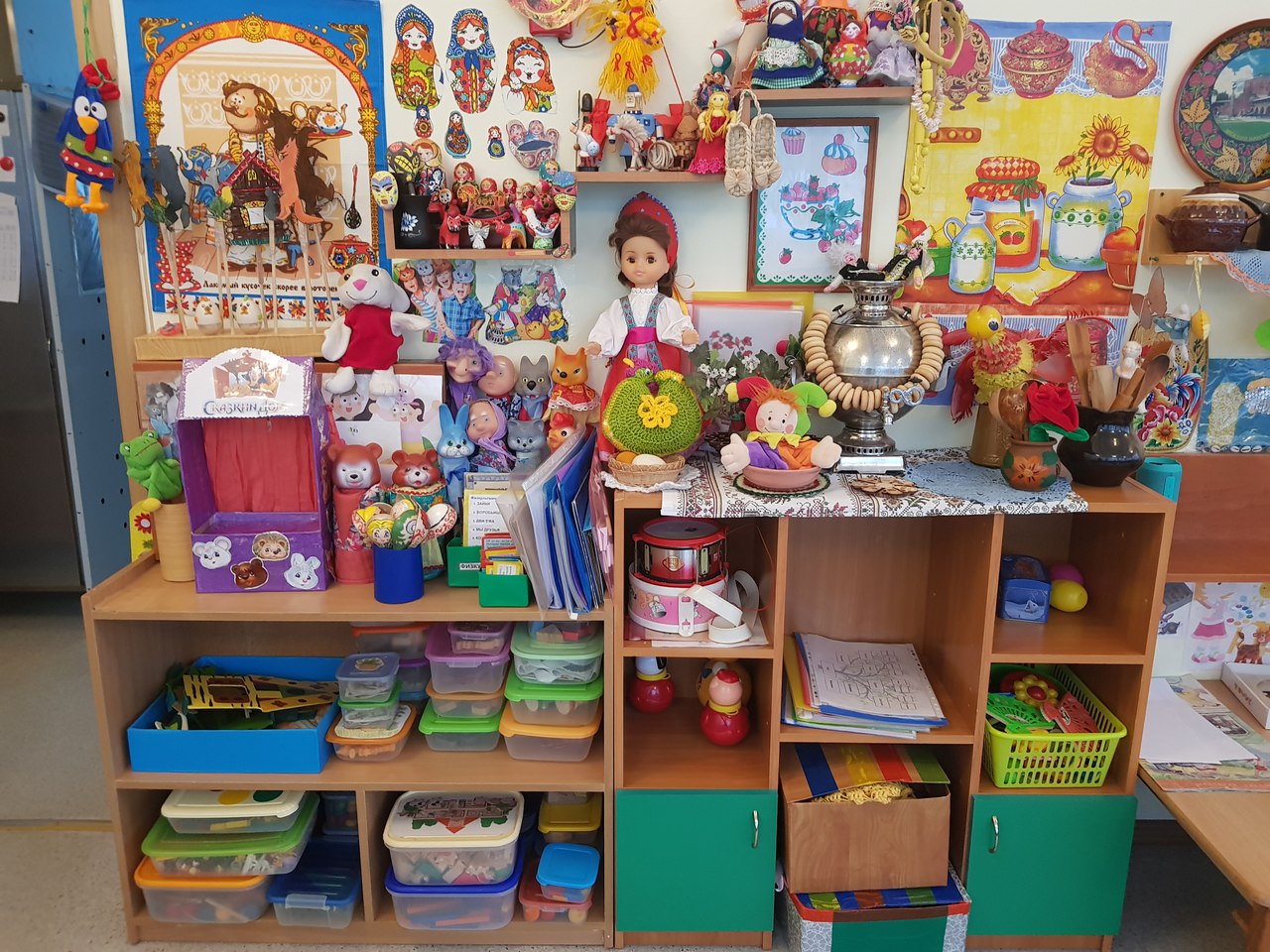 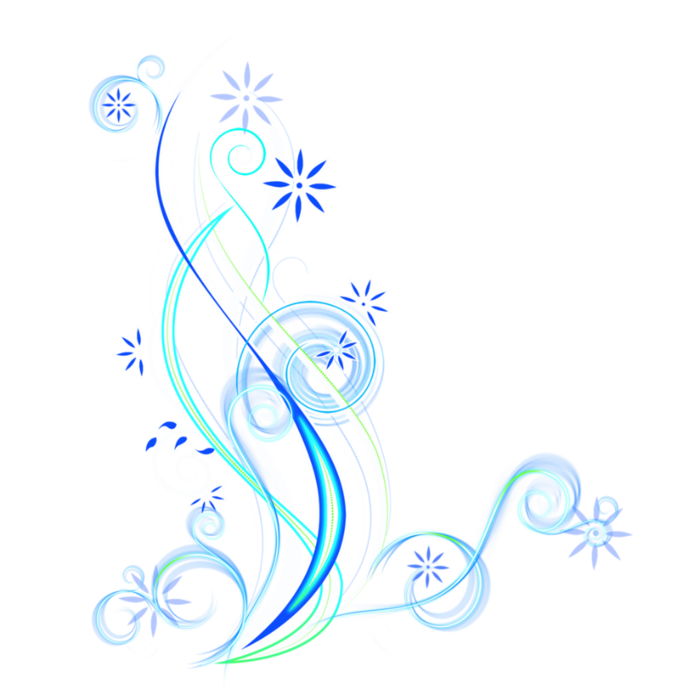 В уголке располагаются: - различные виды театров: бибабо, настольный, теневой театр  и др. ; - реквизит для разыгрывания сценок и спектаклей: набор кукол, ширмы для кукольного театра, элементы костюмов, маски, ярлыки; - атрибуты для различных игровых позиций: театральный реквизит, декорации, сценарии, книги, музыкальные инструменты, карандаши, краски, клей, виды бумаги, природный материал.
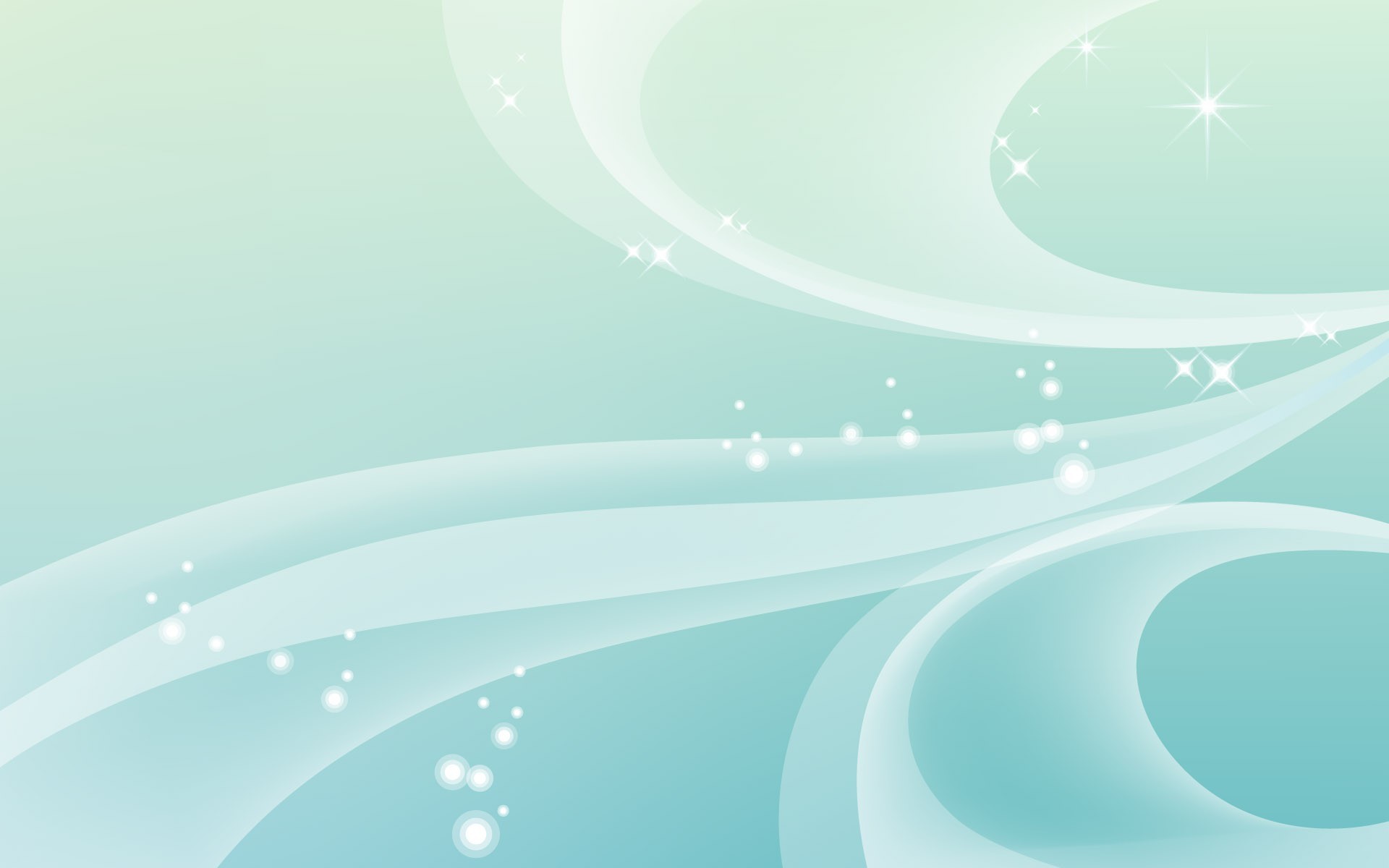 Развитие речи.
- Прослушивание Р.н. сказок в аудиозаписи «Бабушкины сказки»:
«Теремок», «Репка», «Курочка Ряба».
Артикуляционные упражнения на звукоподражание: (ко-ко-ко), (пи-пи-пи).
 Рассматривание предметных, сюжетных картинок и иллюстраций
 к потешкам и сказкам художников: 
Ю.А. Васнецова, Э. Рачёва.
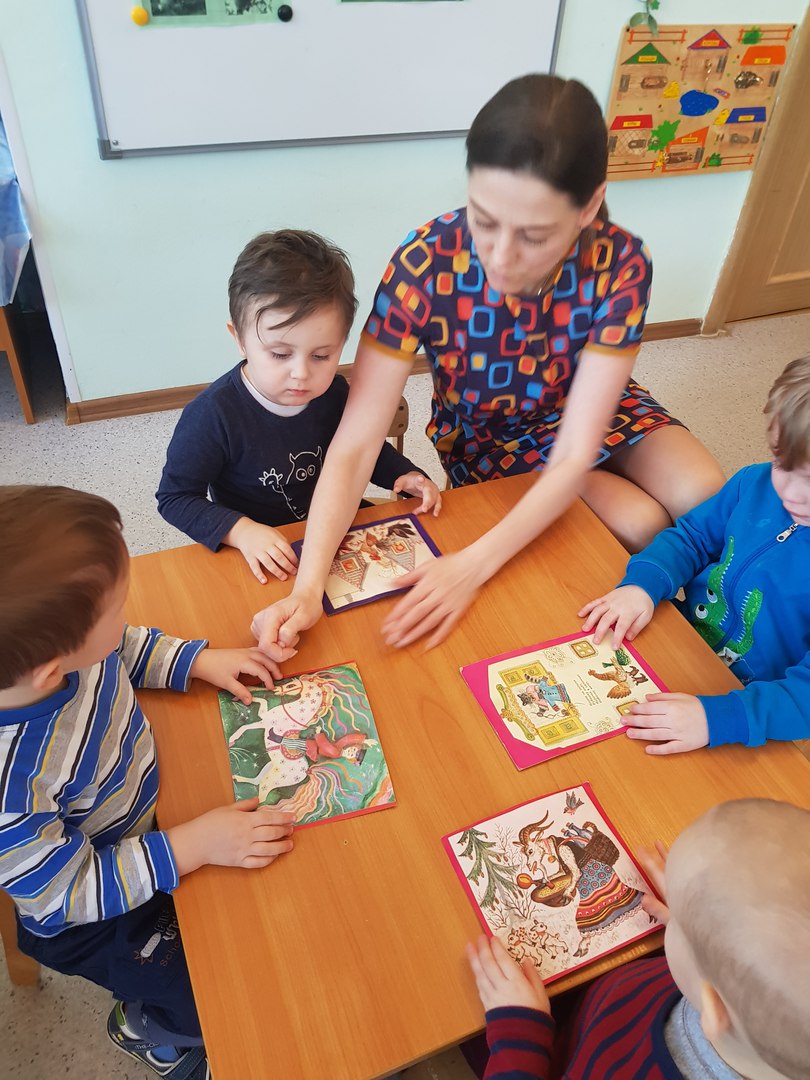 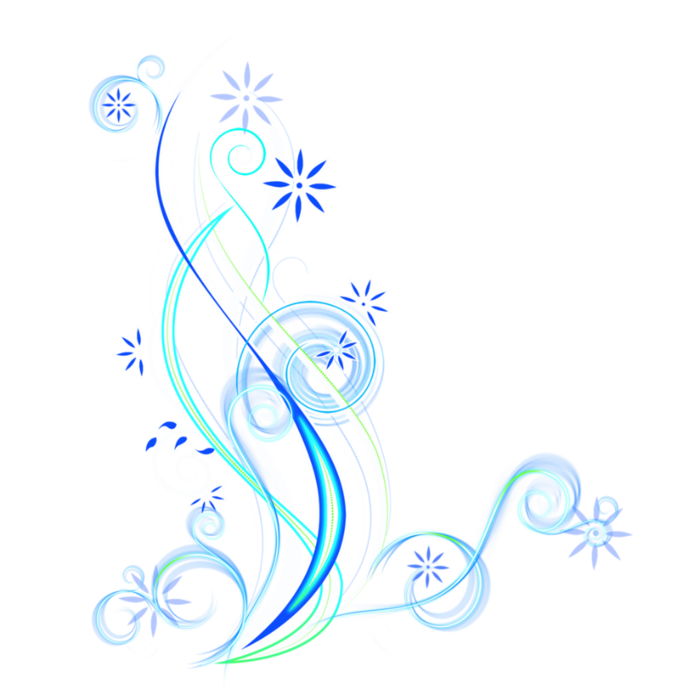 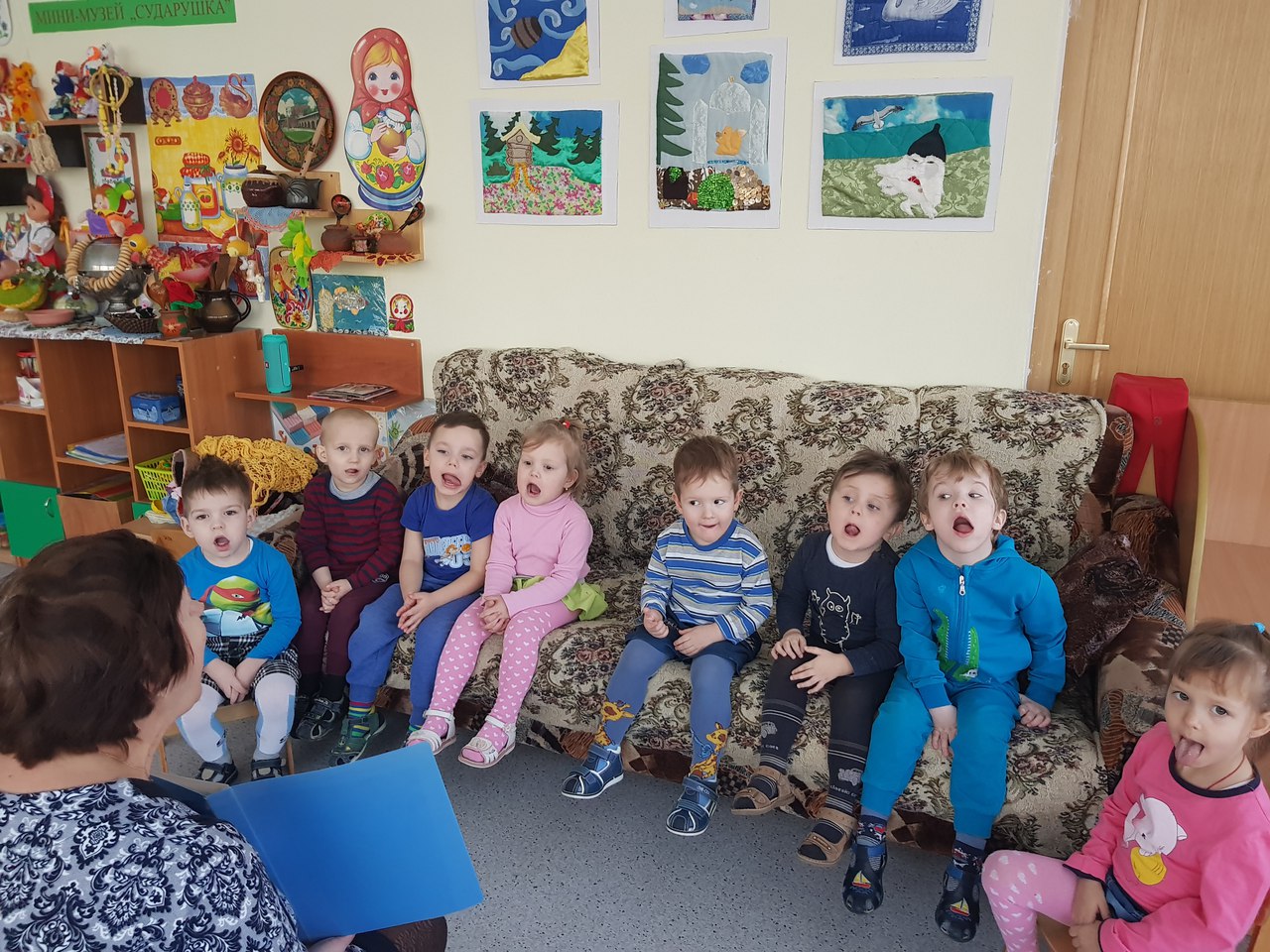 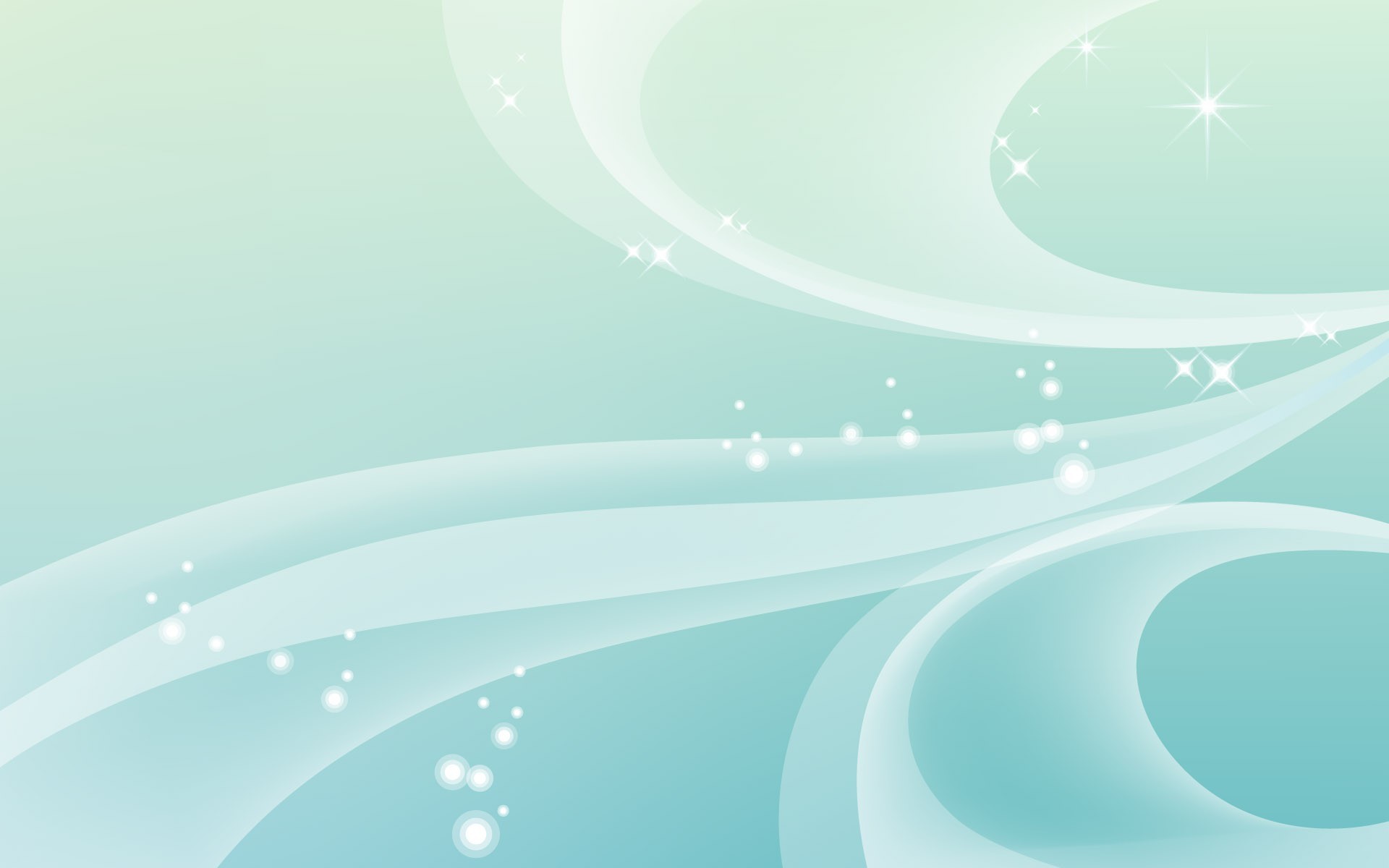 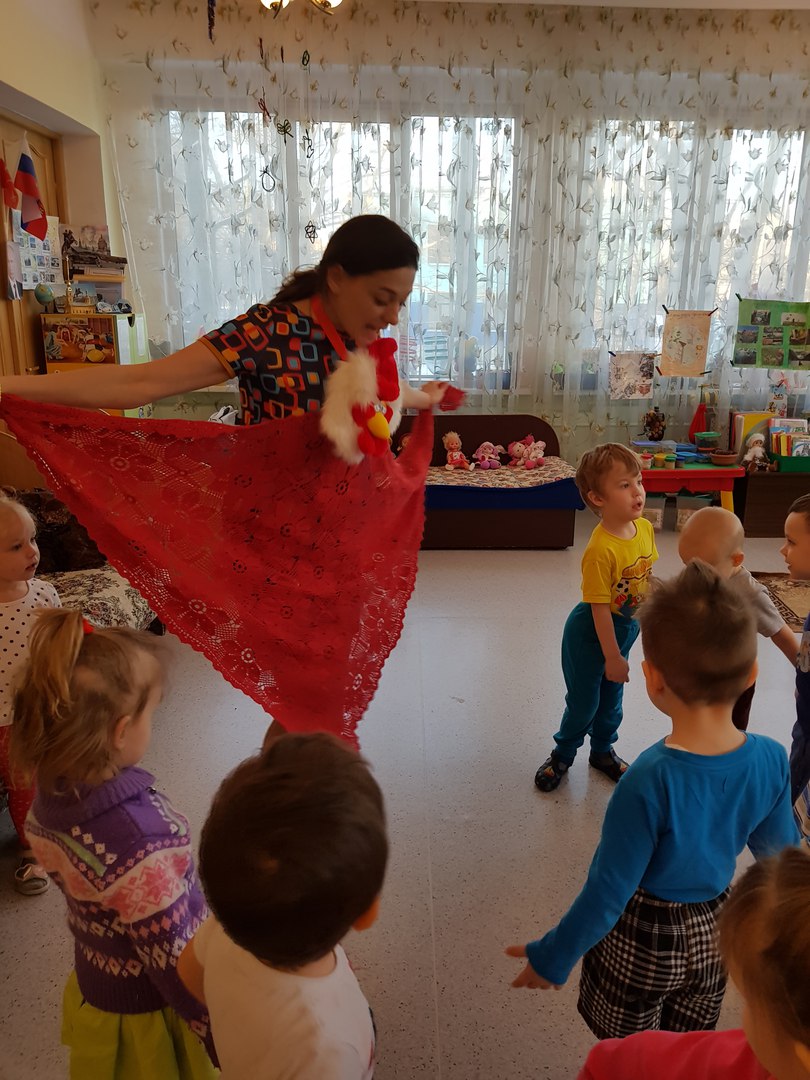 Игра- имитация движений 
под руководством воспитателя  по сказке «Теремок» с использованием платковых и Би ба бо кукол .
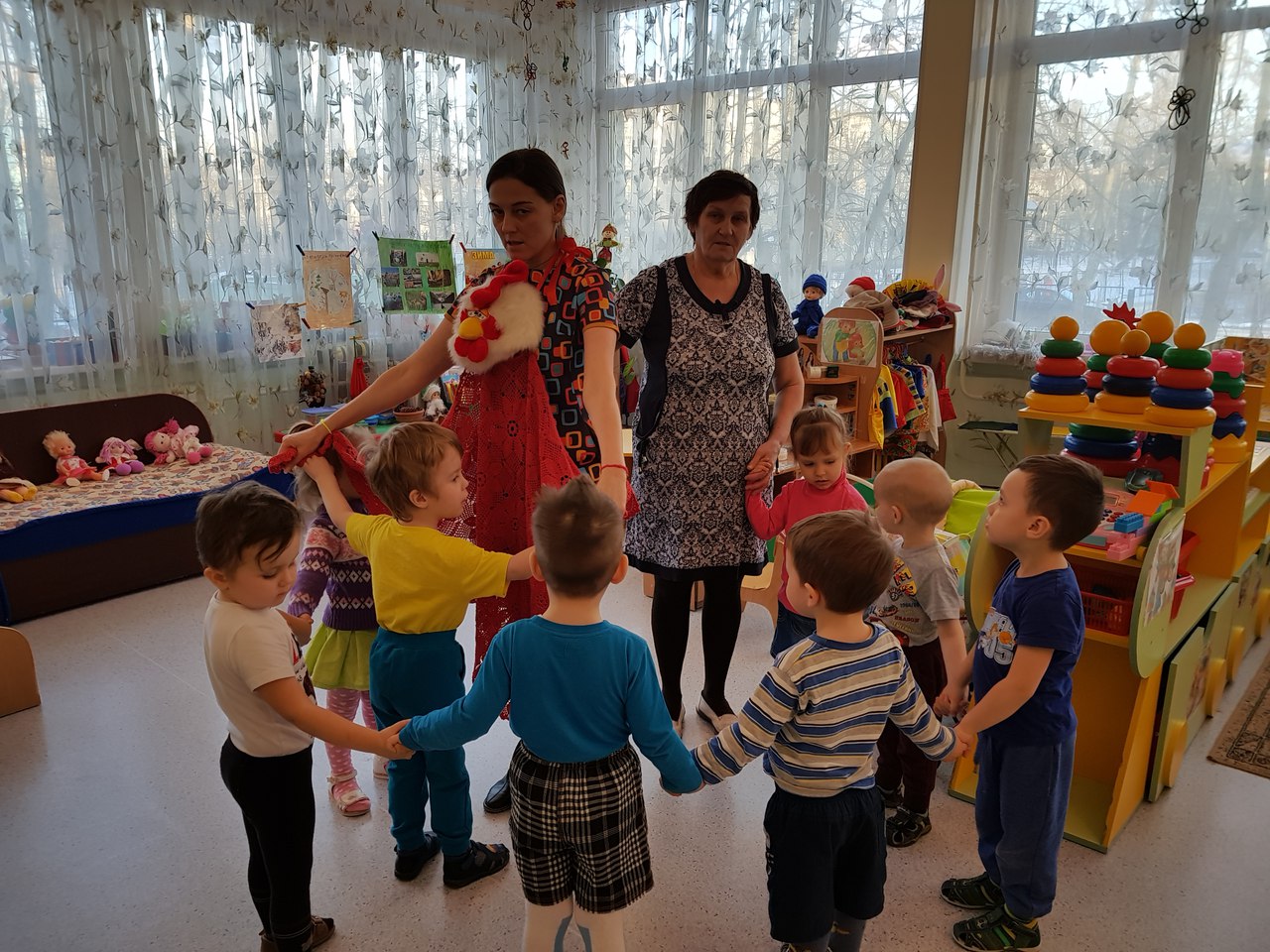 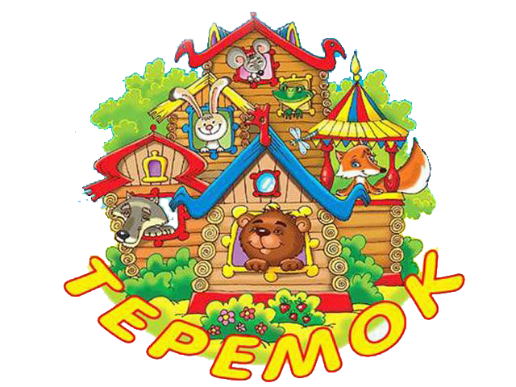 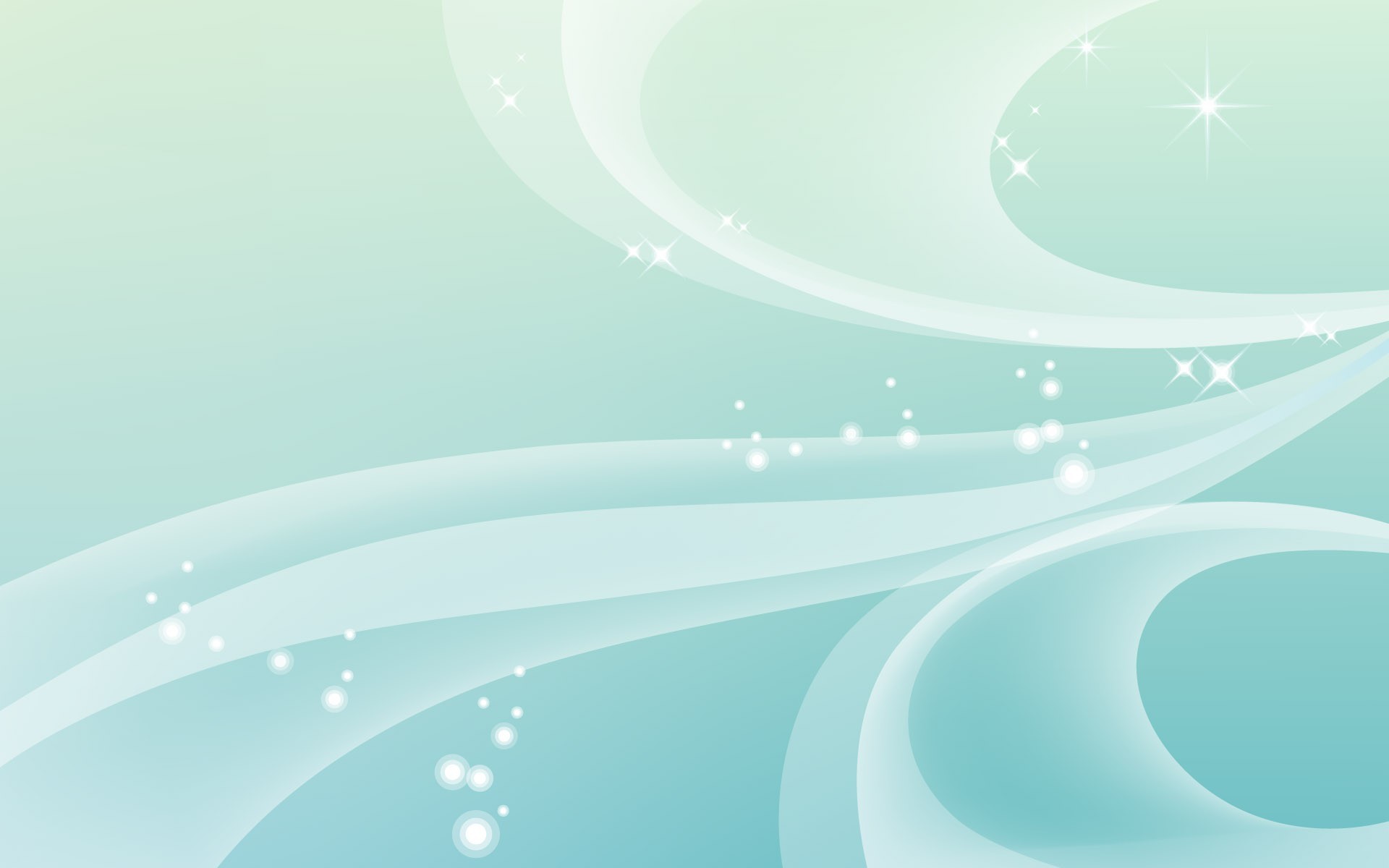 В изобразительной деятельности я использовала нетрадиционные техники . Это даёт толчок к развитию воображения, творчества, проявлению самостоятельности, инициативы, выражения индивидуальности. Применяя и комбинируя разные способы изображения в одном рисунке, дошкольники учатся думать, самостоятельно решать, какую технику использовать, чтобы тот или иной образ получился выразительным.
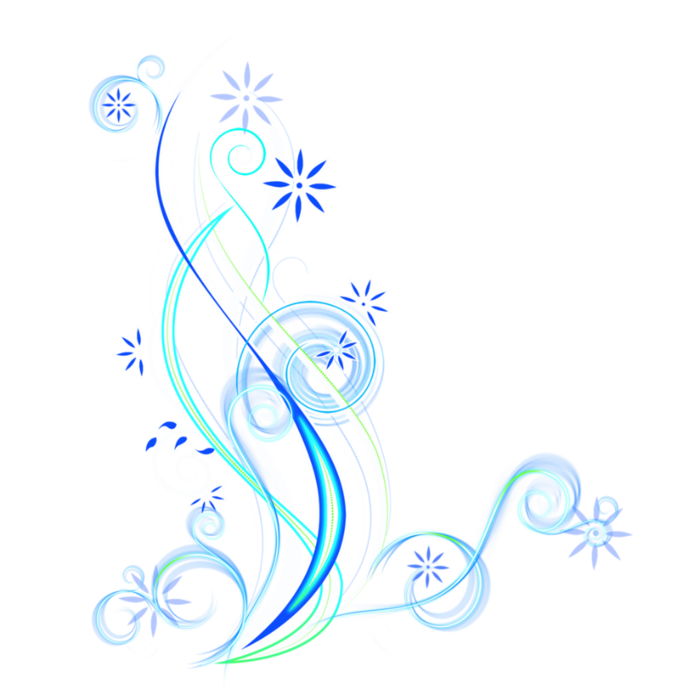 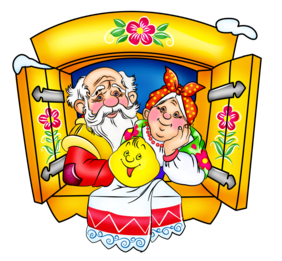 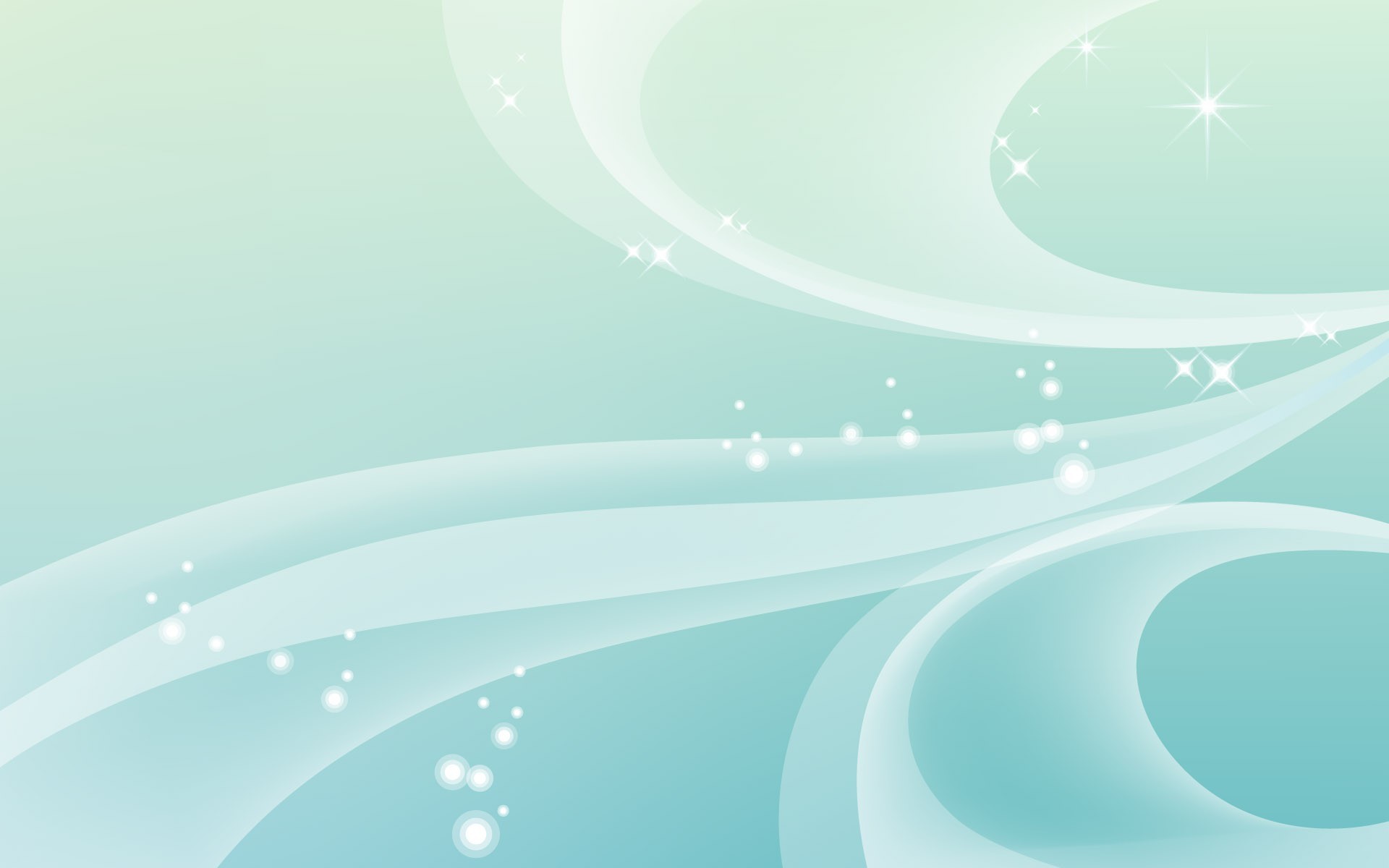 «Создание сказочного образа «Колобок» из пластилина».
Цель работы:  подарить детям радость творчества,  показать приемы лепки из соленого теста, помочь развить творческие и коммуникативные способности ребенка через изготовление изделий из соленого теста.
Задачи:
Воспитывать интерес и желание заниматься декоративно-прикладным промыслом.
Развивать у детей эстетический и художественный вкус.
Познакомить с тестопластикой.
Развивать мелкую моторику.
Учить техническим приемам работы с тестом и подручными инструментами.
Познакомить со способами и приемами изображения.Колпачком от фломастеров пропечатать лицо у Колобка.
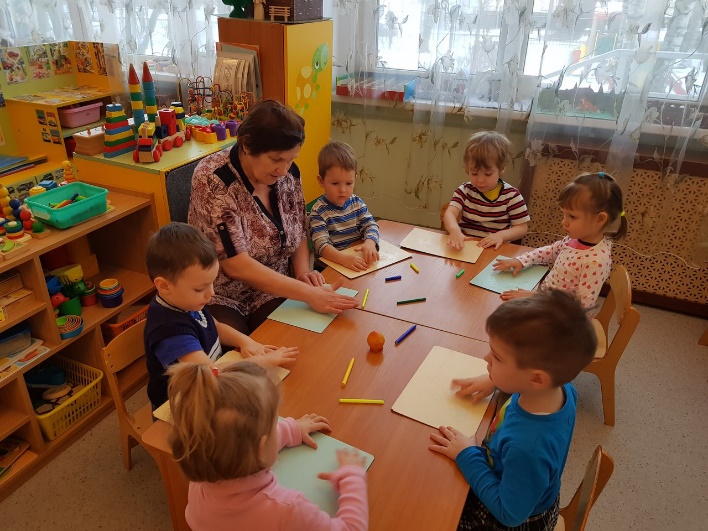 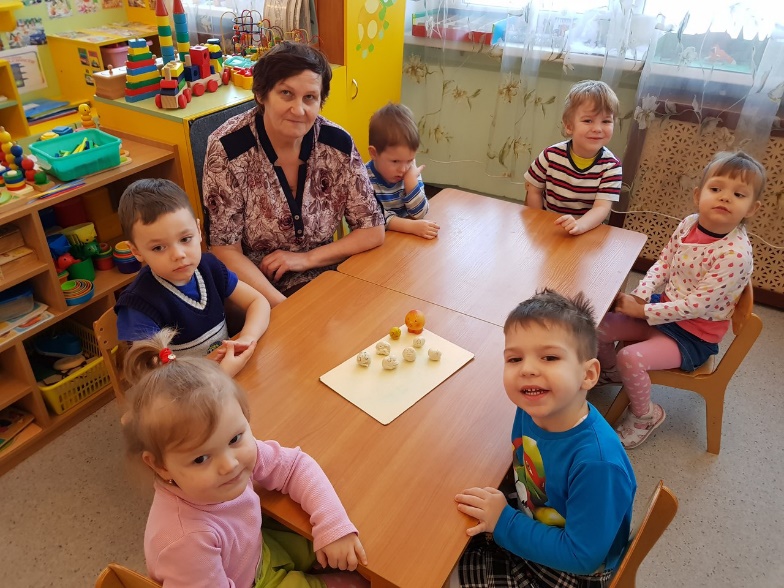 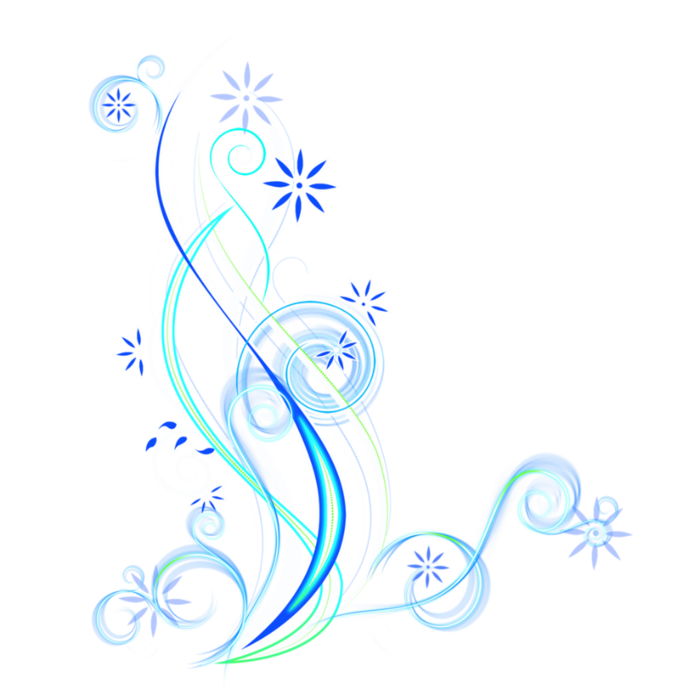 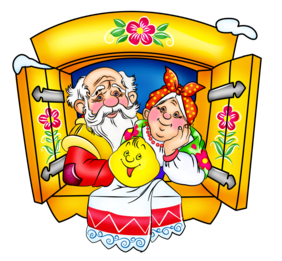 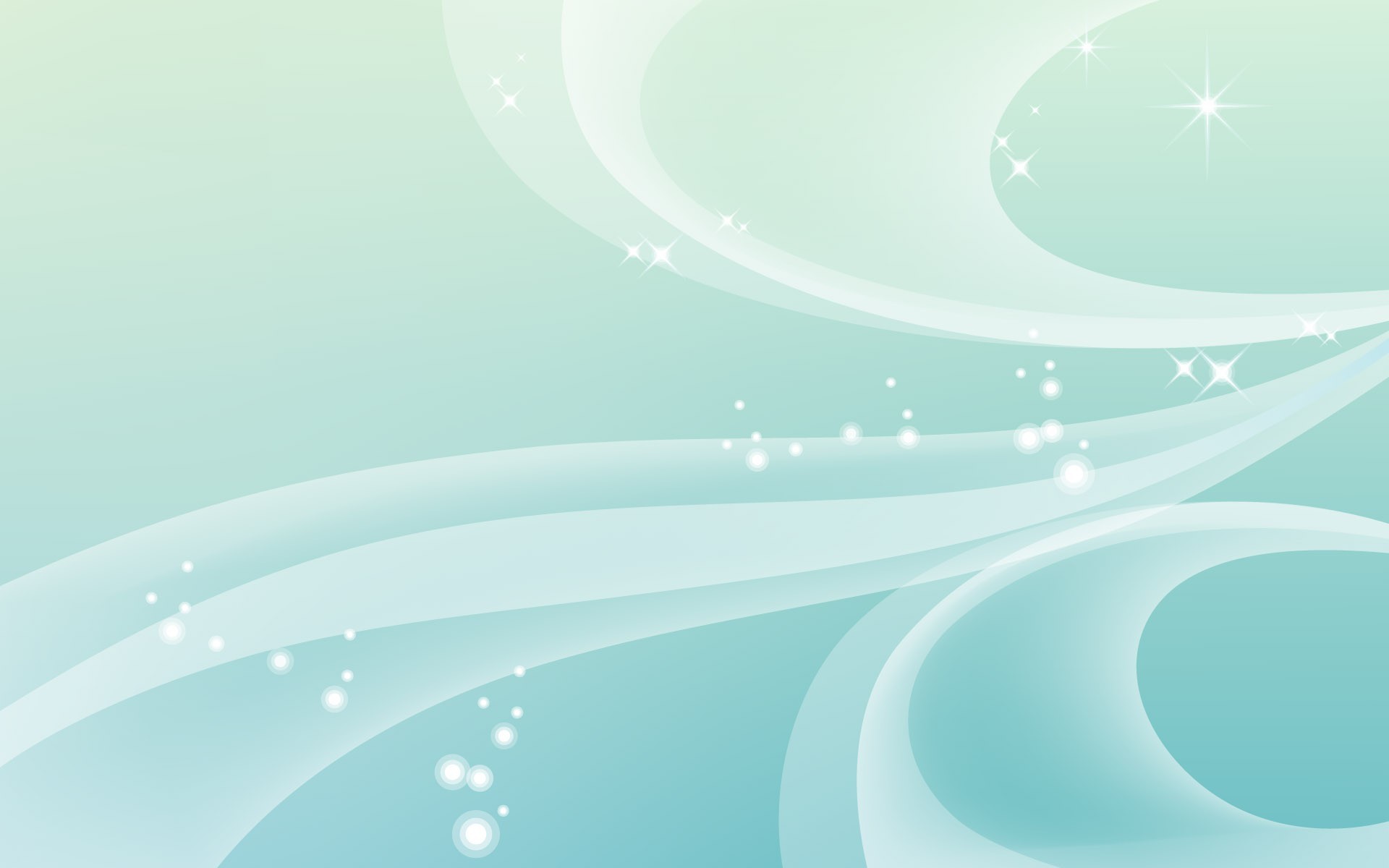 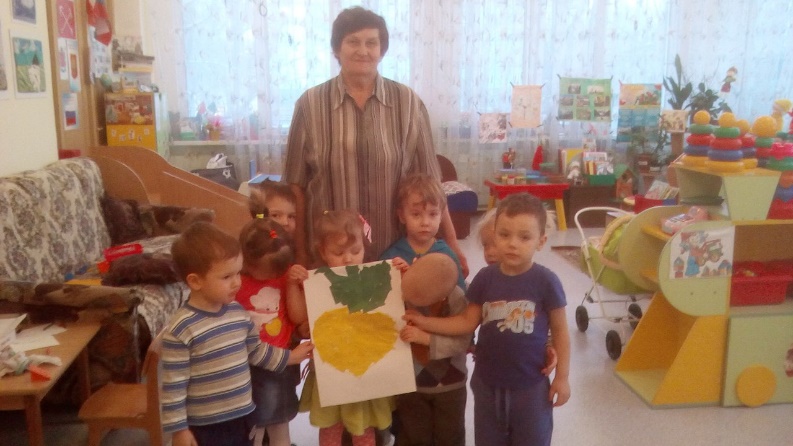 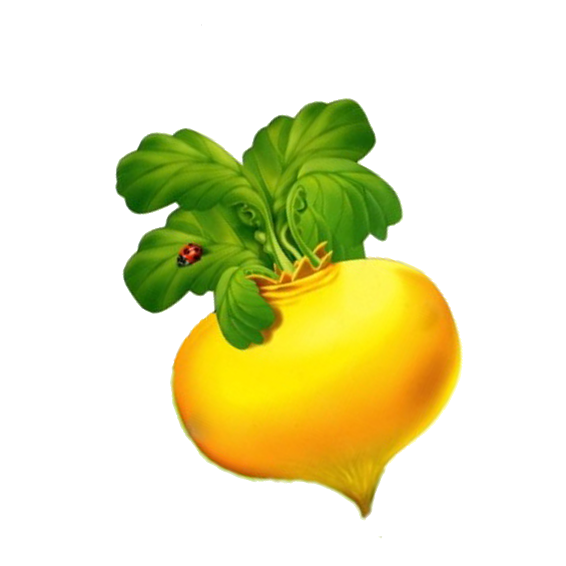 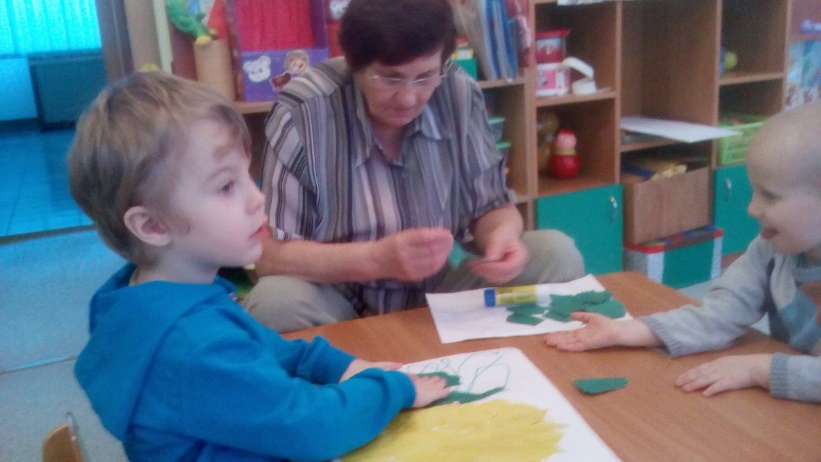 Аппликация обрывная «Репка»
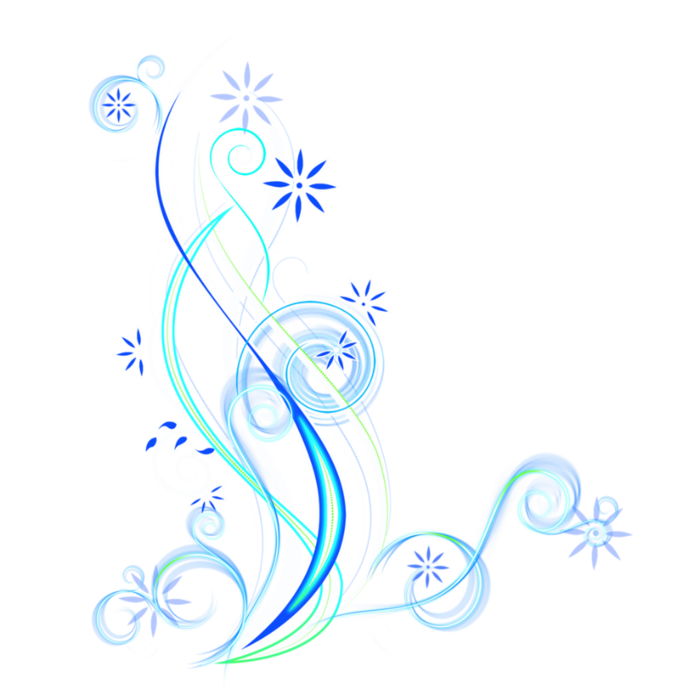 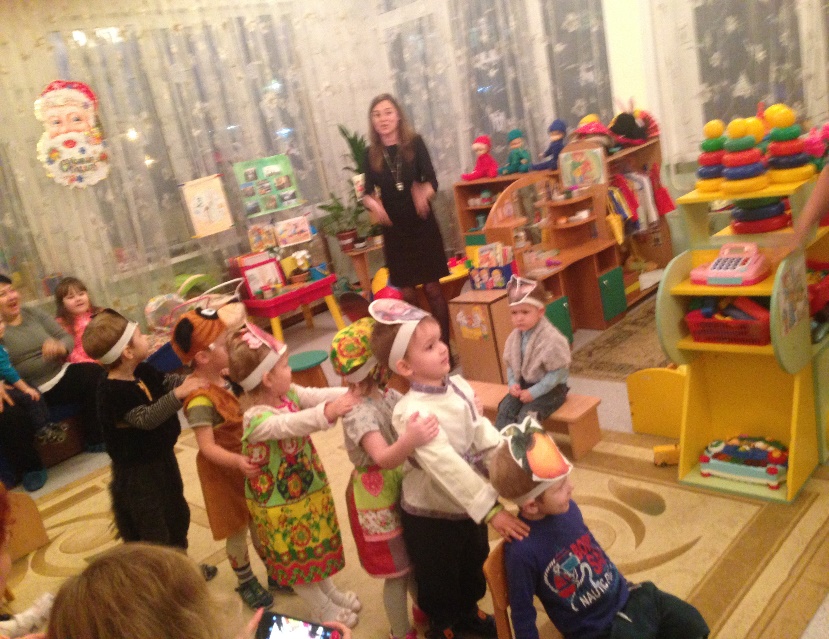 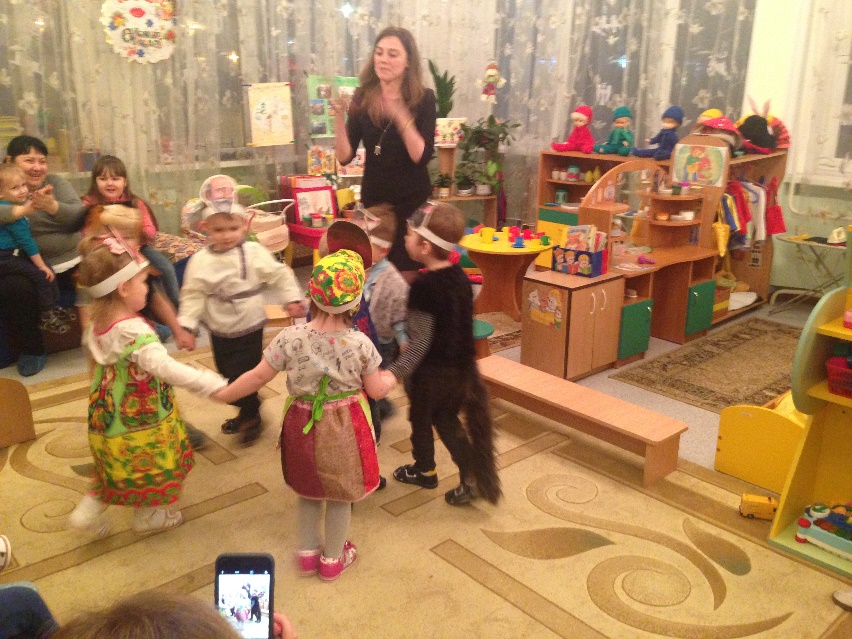 Театр масок «Репка»
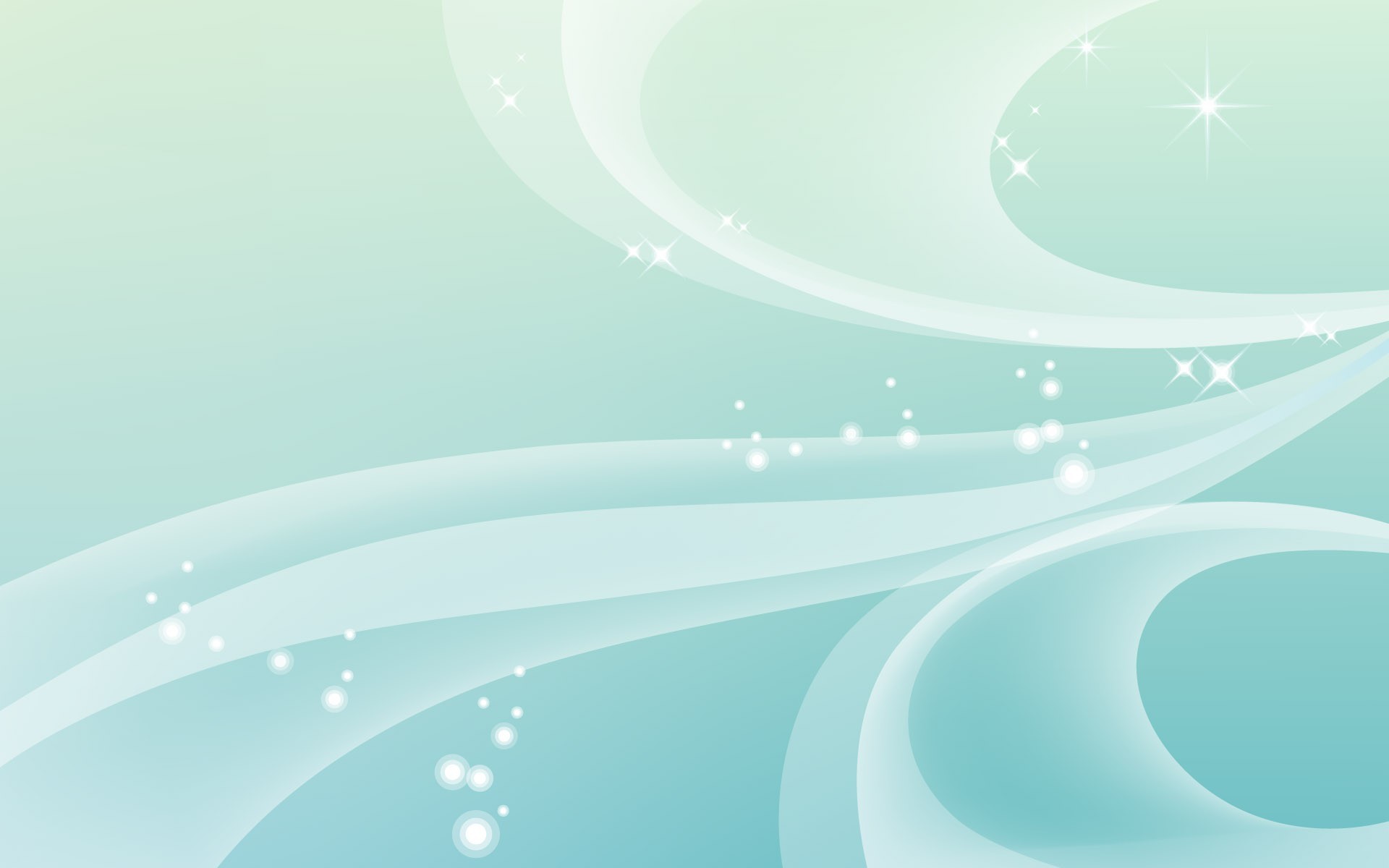 Игра с куклами бибабо 
«Заюшкина избушка»
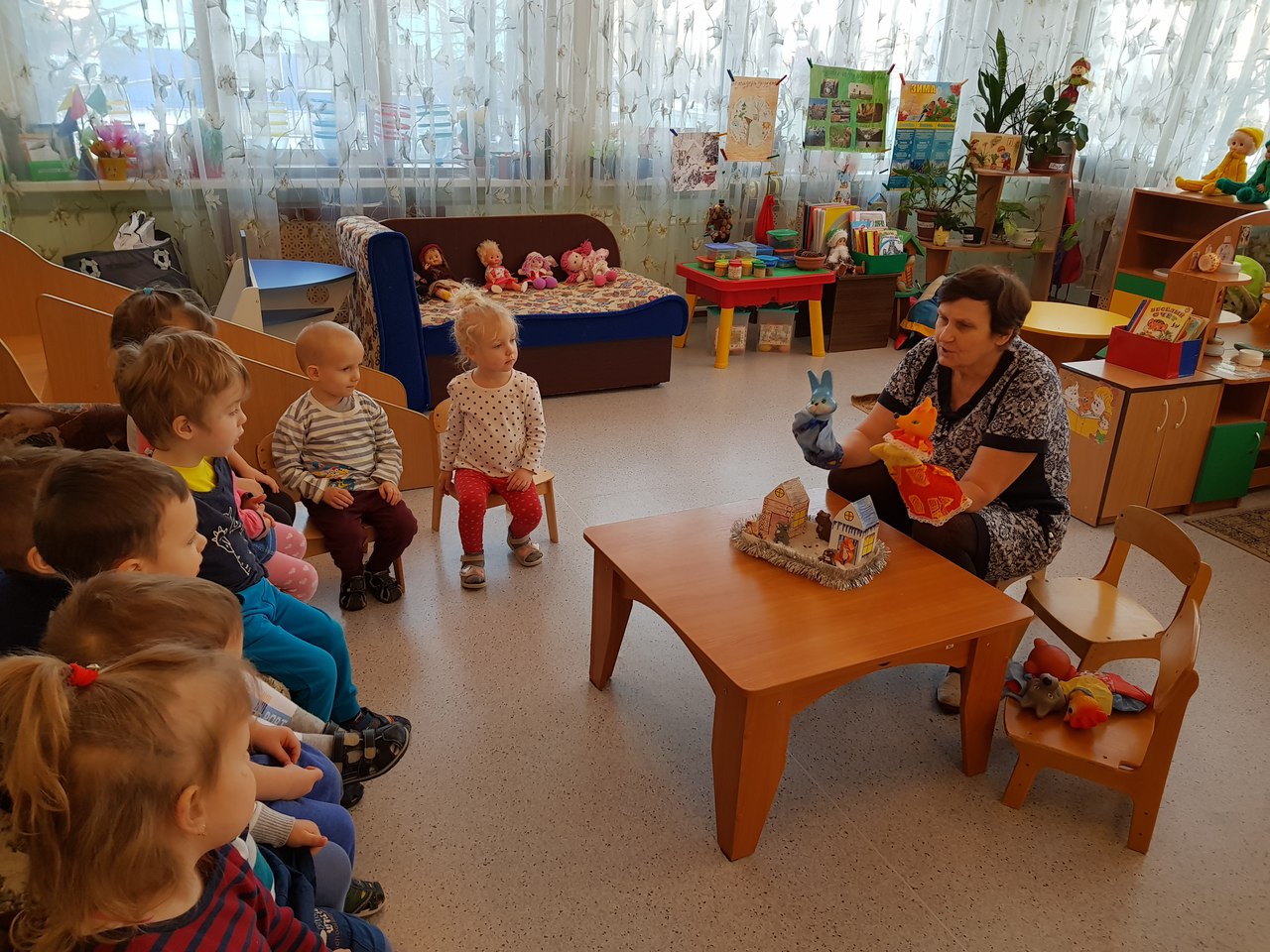 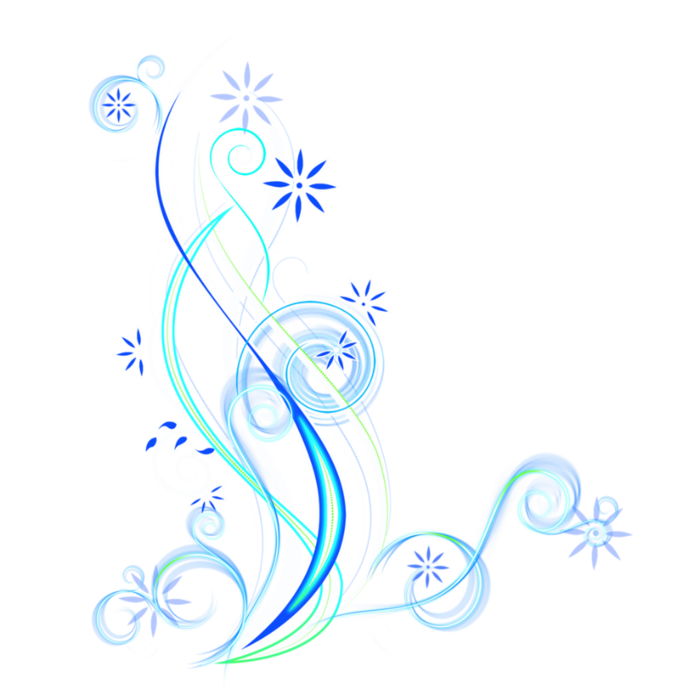 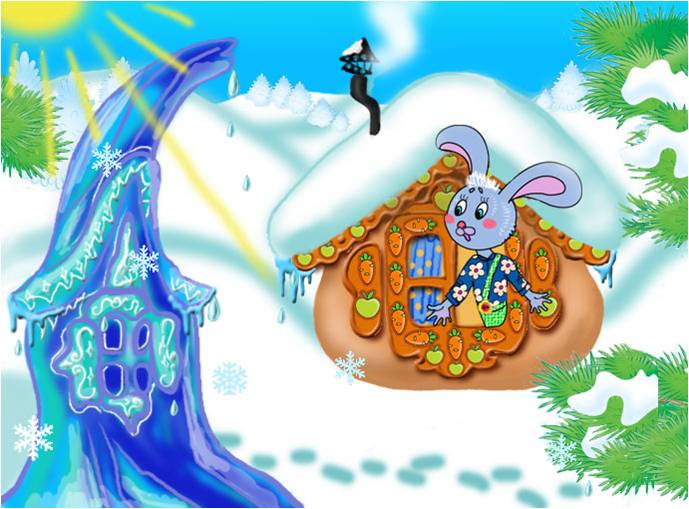 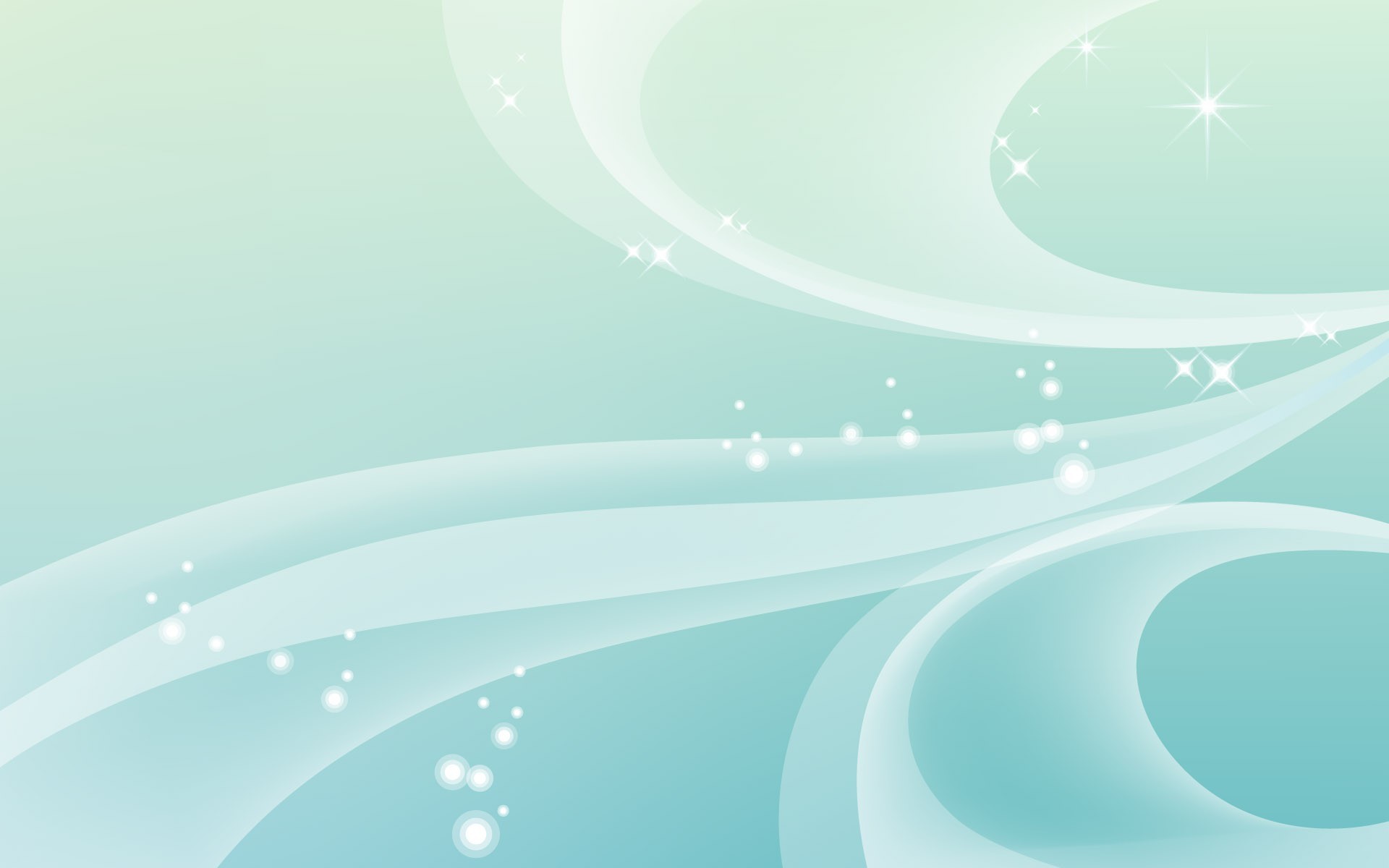 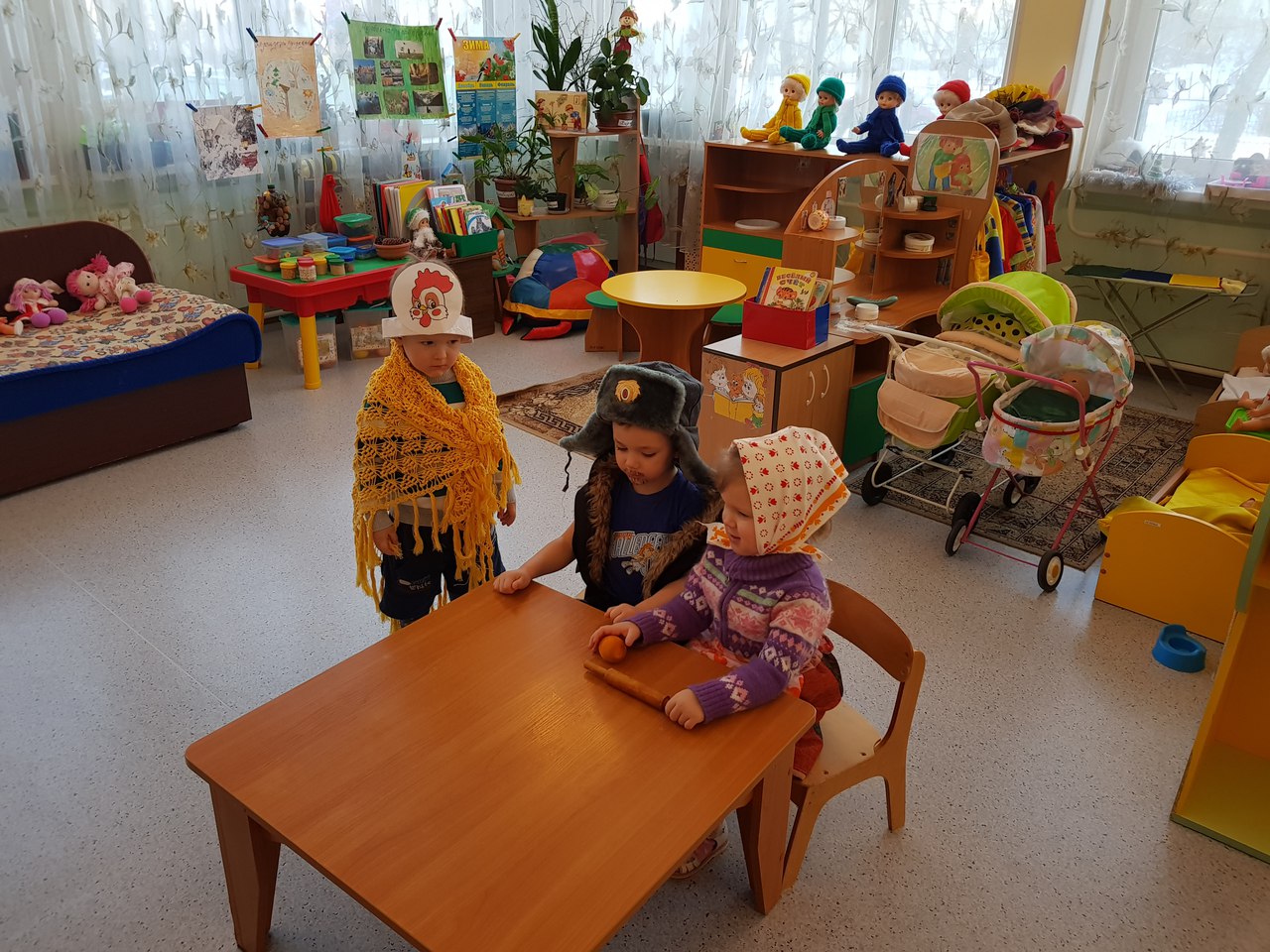 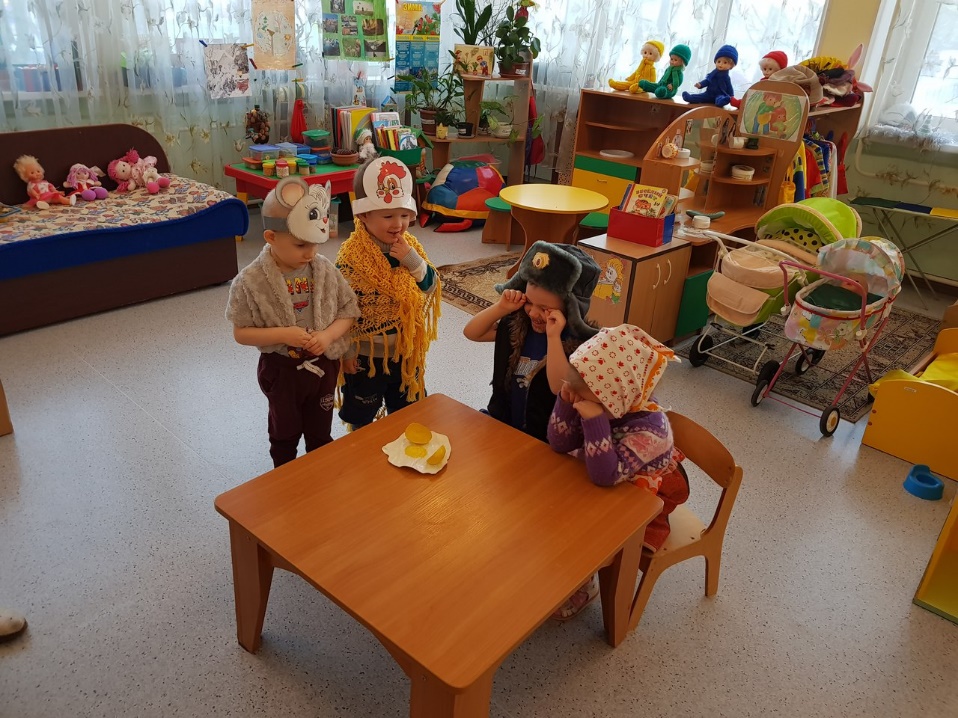 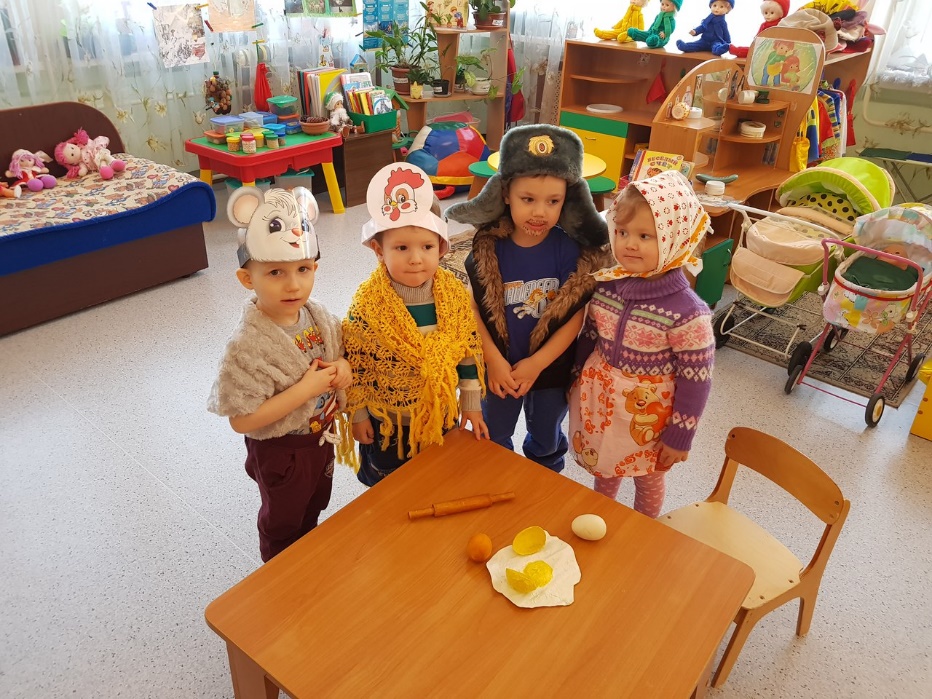 Совместная игровая деятельность детей и воспитателя – театрализация сказки 
«Курочка Ряба».
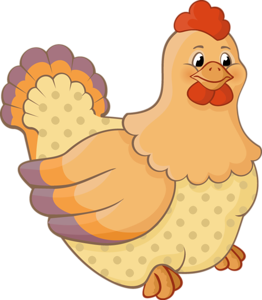 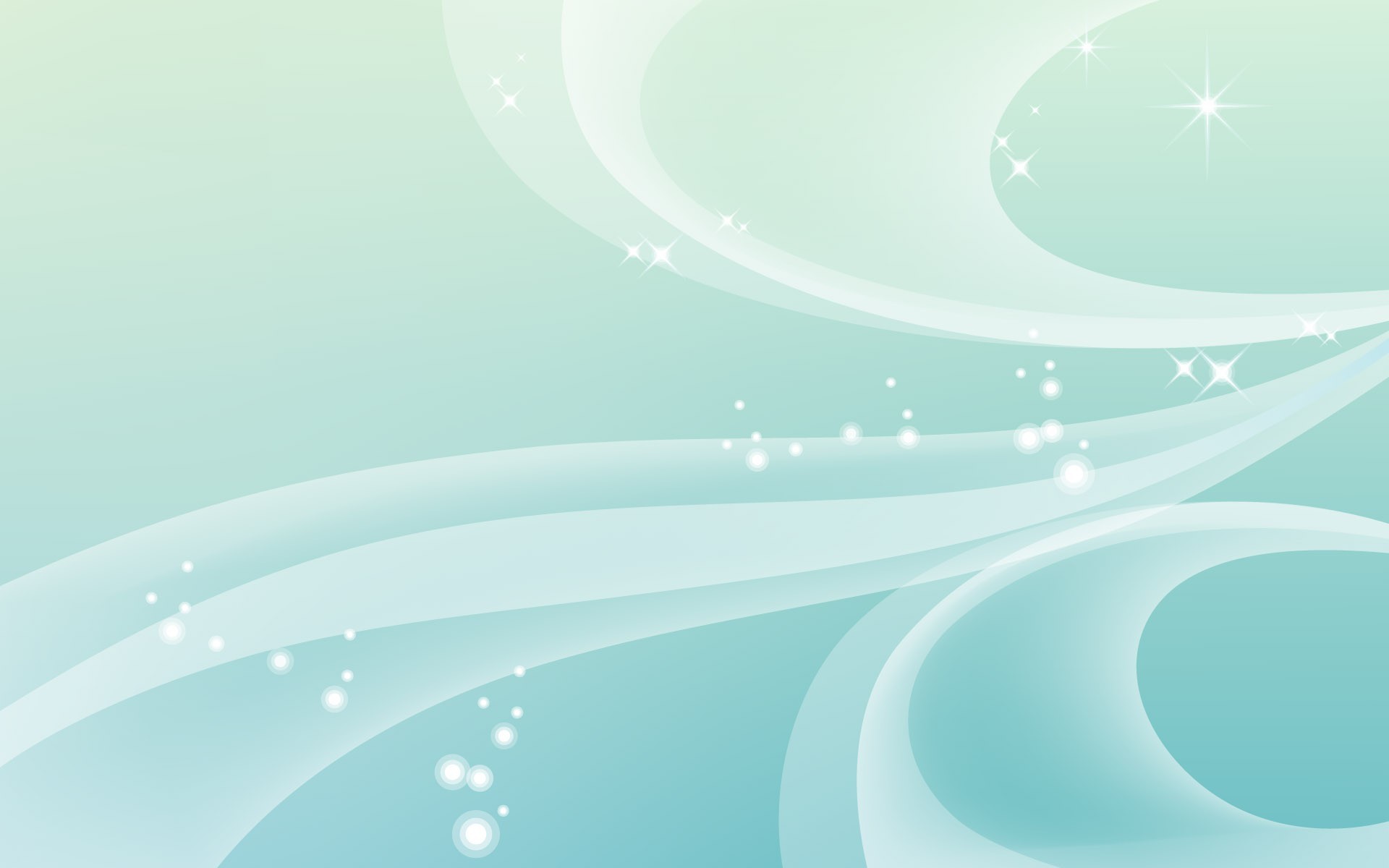 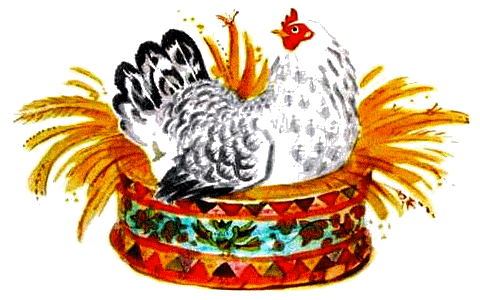 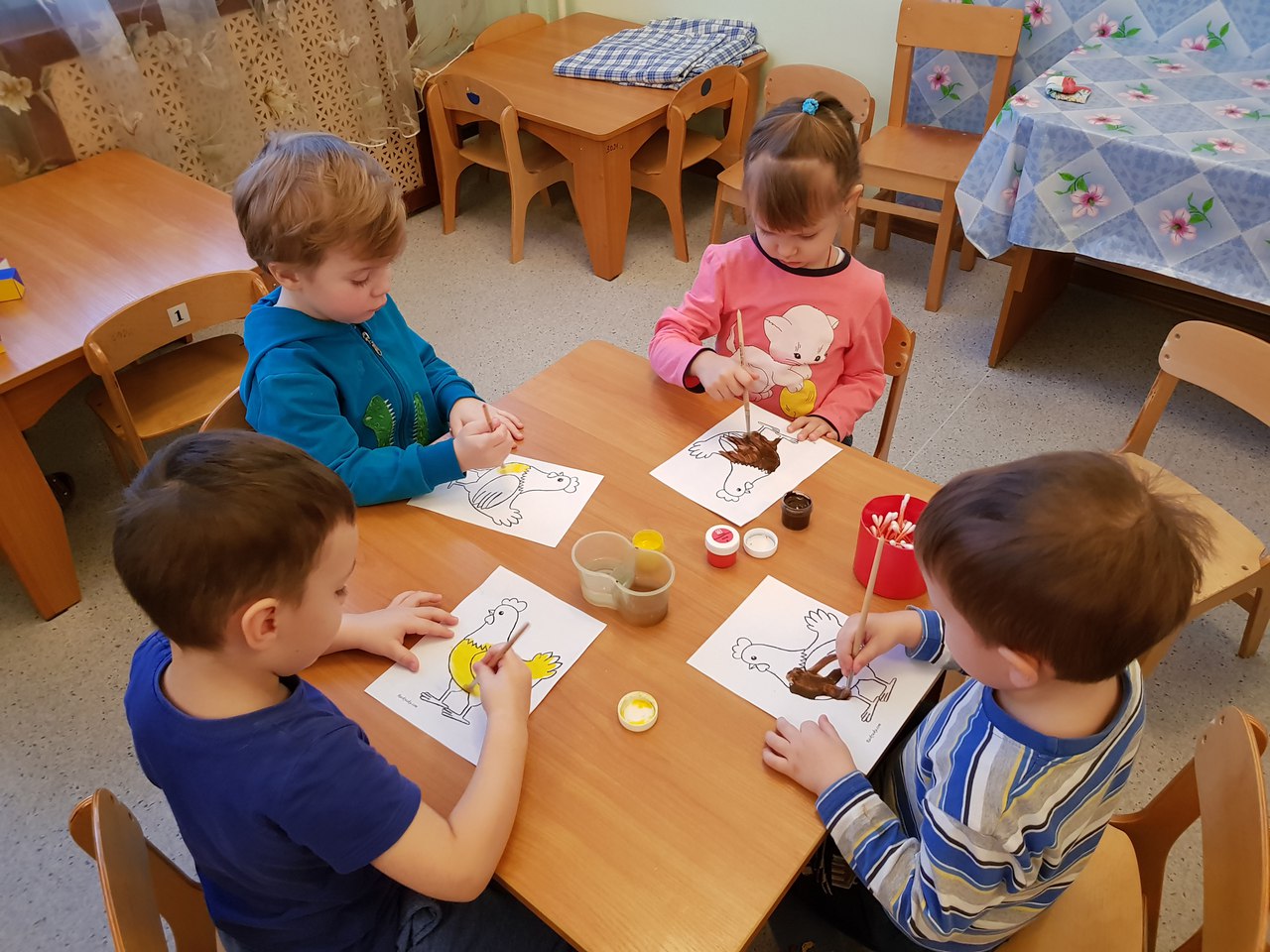 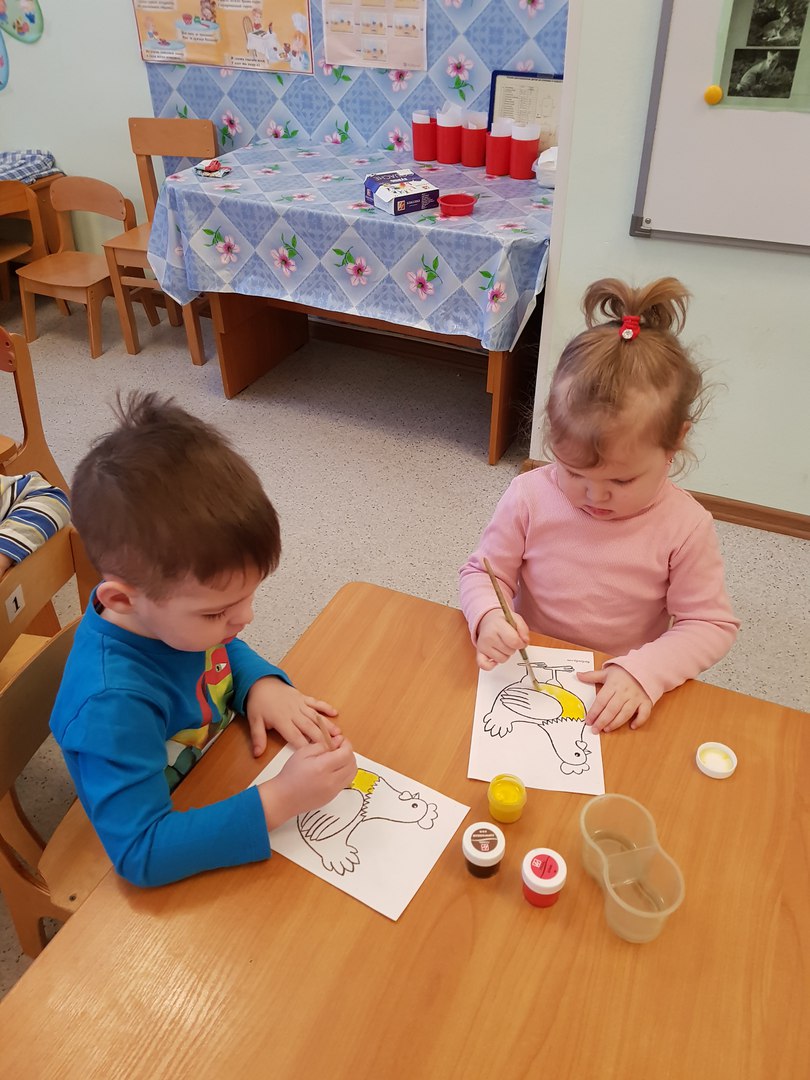 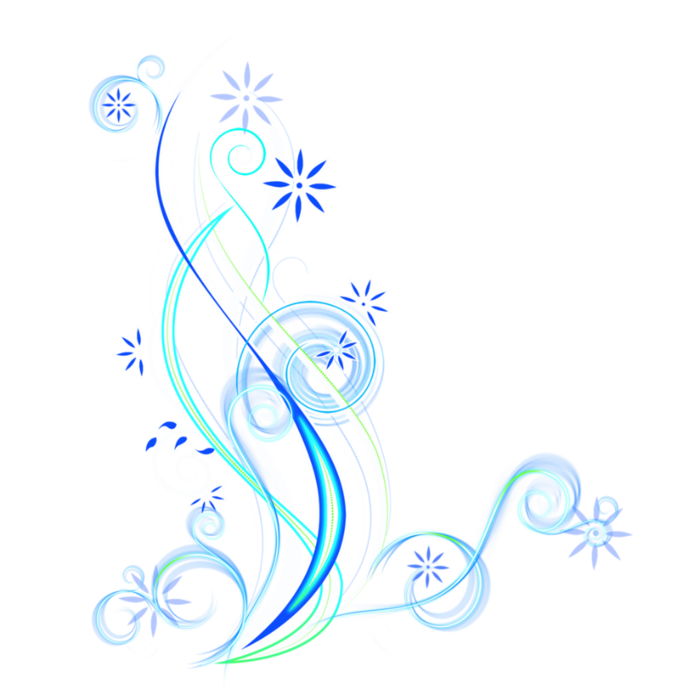 Рисование: «Курочка Ряба»
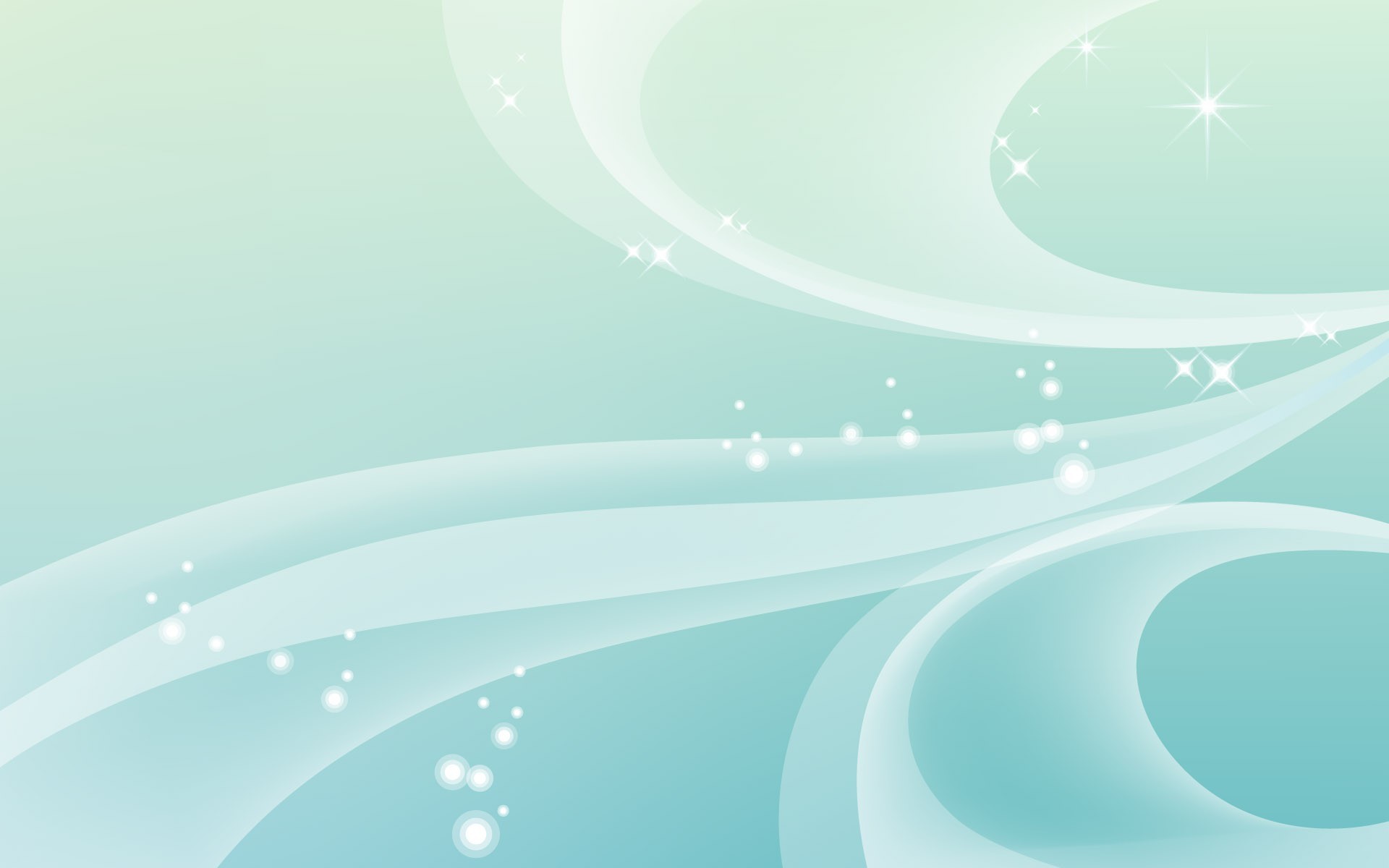 Диагностика педагогического процесса детей второго года обучения.
Художественно-эстетическое развитие

Мы оценивали продукты творческой деятельности детей по 5 балльной шкале у 24 детей нашей группы.
По итогам оценки деятельности детей были выделены следующие уровни художественного-эстетического развития:
- высокий уровень развитости 8 человек;
- средний уровень развитости 13 человек;
- низкий уровень развитости 3 .
Это говорит о недостатке в обыденной жизни детей созерцания и знакомства с предметами искусства, что также стало существенной информацией для определения нашей будущей деятельности в рамках программы ХЭР.
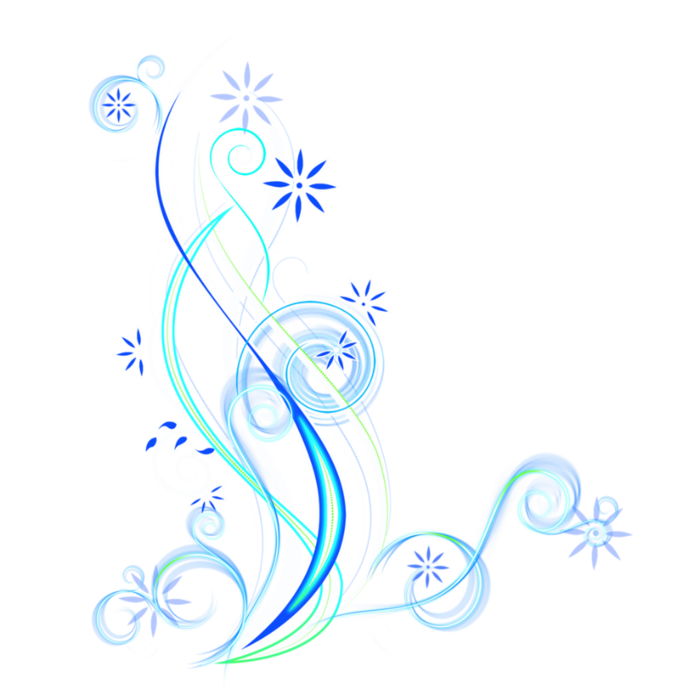 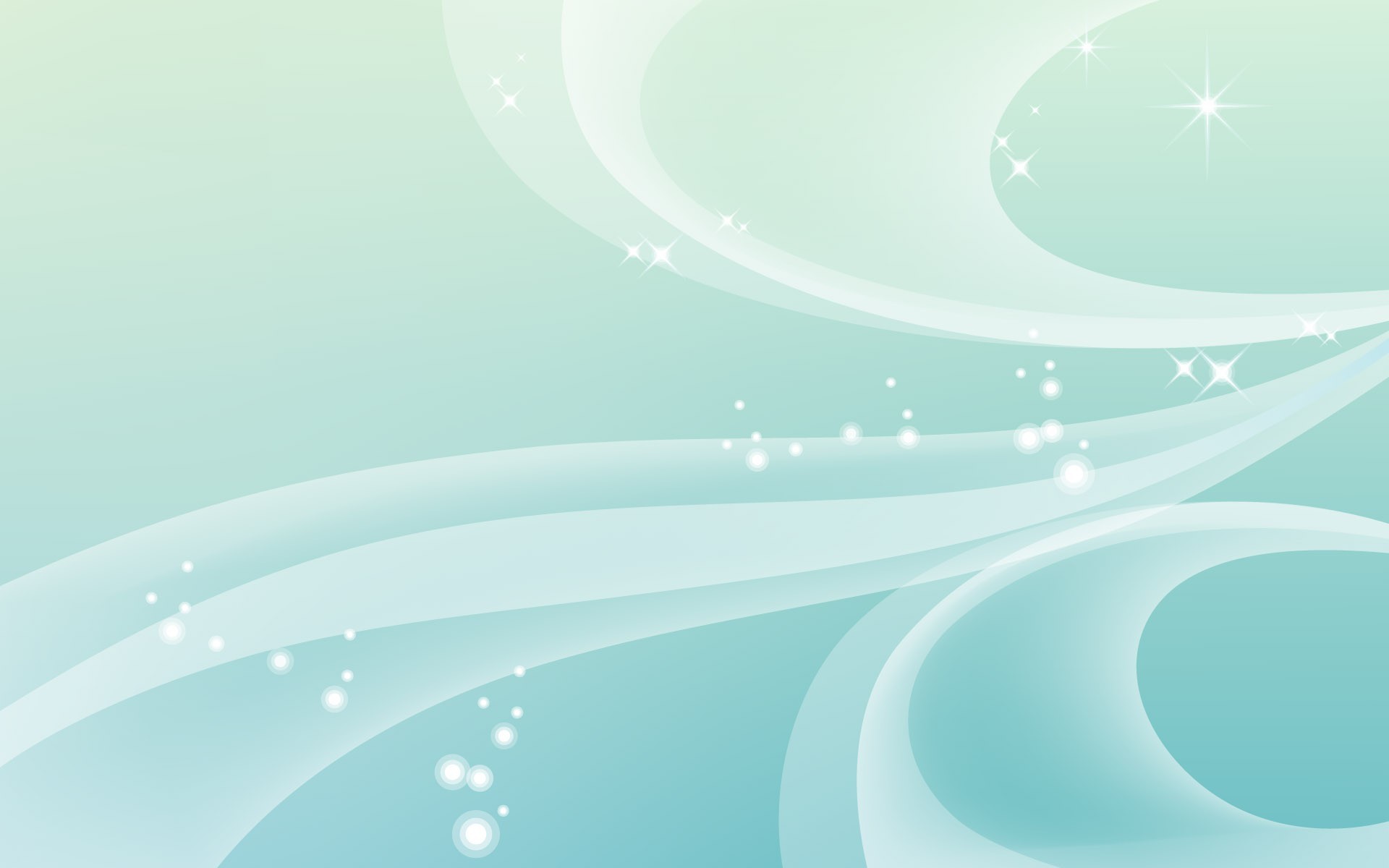 Вывод:
В целом, у малышей появились интерес и эмоциональная отзывчивость к русскому фольклору, начало умения рассказывать сказку.  Повысился уровень развития речи и мелкой моторики.
 Анализ исследований, посвященных данной теме, позволяет сделать вывод о том, что детское творчество имеет свою специфику, так как продукты его зачастую не имеют объективной значимости для общества в целом. Однако развитие творчества у детей в период дошкольного детства имеет большое значение для формирования целостной творчески развитой личности в будущем.
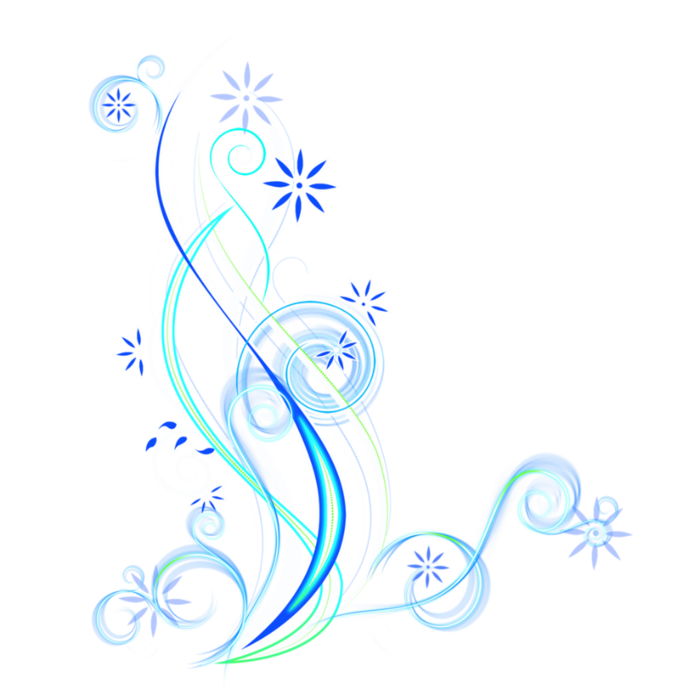 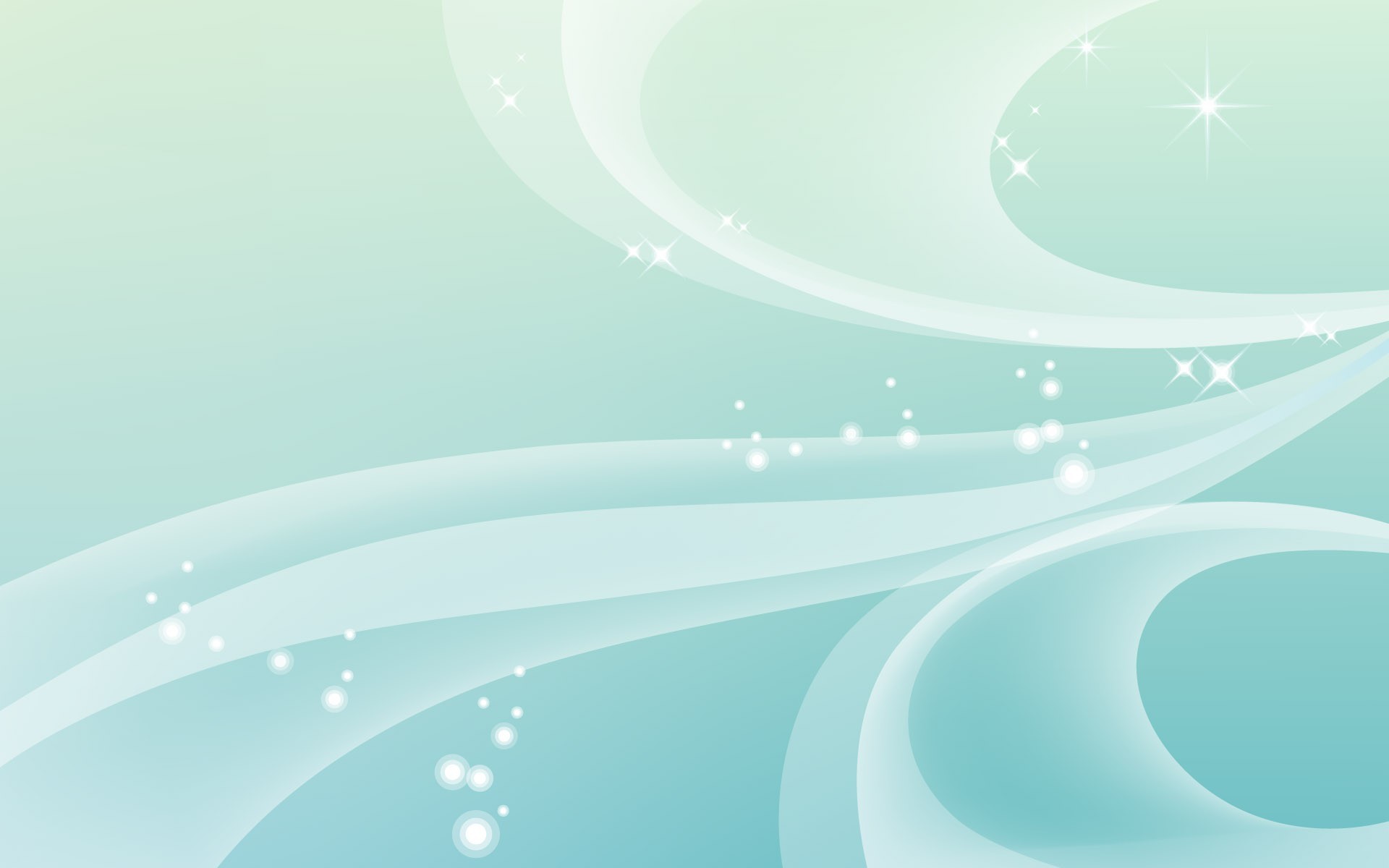 Литература.

1. Н.А. Ветлугина  «Самостоятельная художественная деятельность дошкольников»  В.А. Ветлугина. – М.: Просвещение, . 
2.  Н.А. Ветлугина  «Эстетическое воспитание в детском саду» Пособие для воспитателей детского сада. 2-е издание, переработанное.  В.А. Ветлугина. – М.: Просвещение. 
3.  Возрастная и педагогическая психология: учеб. пособие / М.В. Матюхина, Т.С. Михальчик, Н.Ф. Прокина и др.; под. ред. М.В. Гамезо. – М.: Просвещение. 
Л.С. Выготский  «Воображение и творчество в детском возрасте». 3-е изд., стереотип. М.: Педагогика. 
5.  И.А. Лыкова  «Изобразительная деятельность в детском саду». Младшая группа. Планирование, конспекты занятий, методические рекомендации.
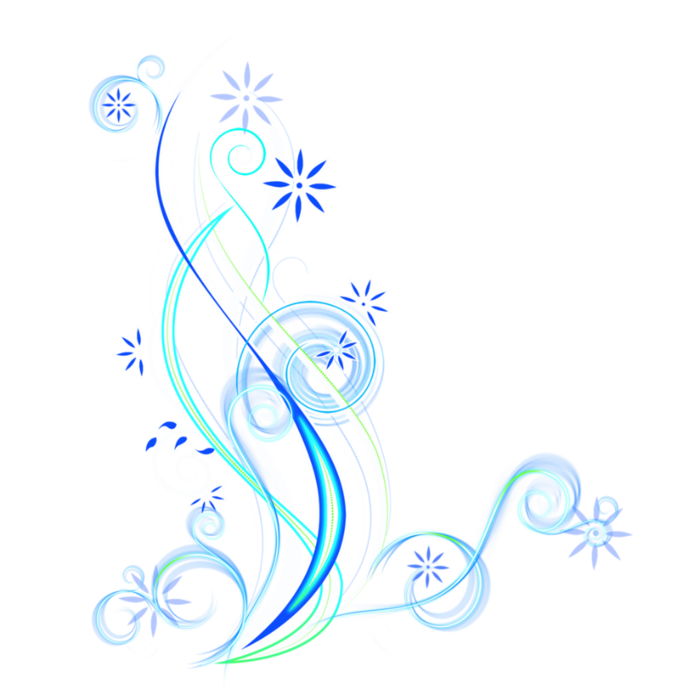 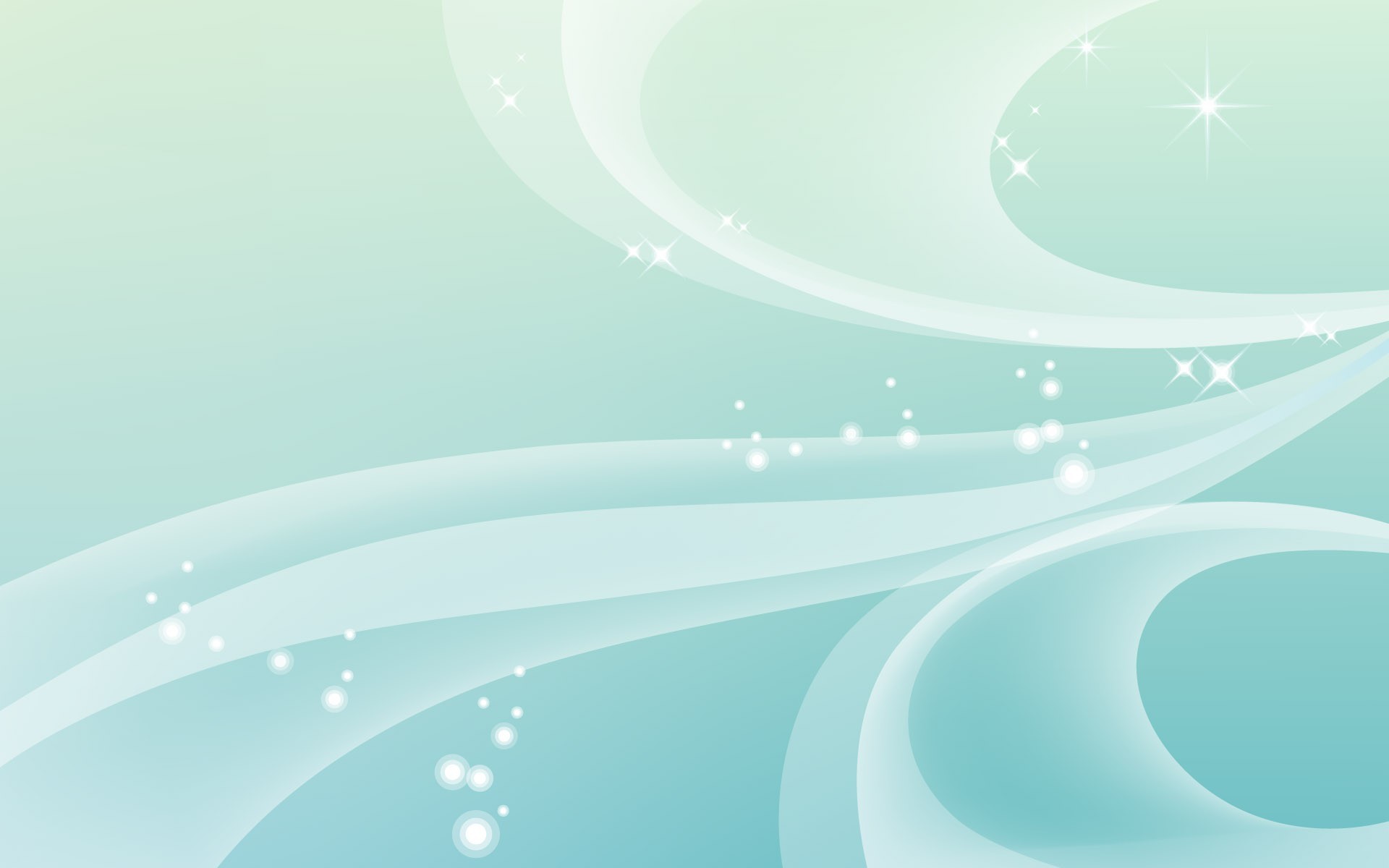 Вот и сказкам 

                                              ,

а кто смотрел МОЛОДЕЦ !

СПАСИБО ЗА ВНИМАНИЕ.
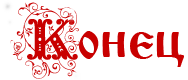 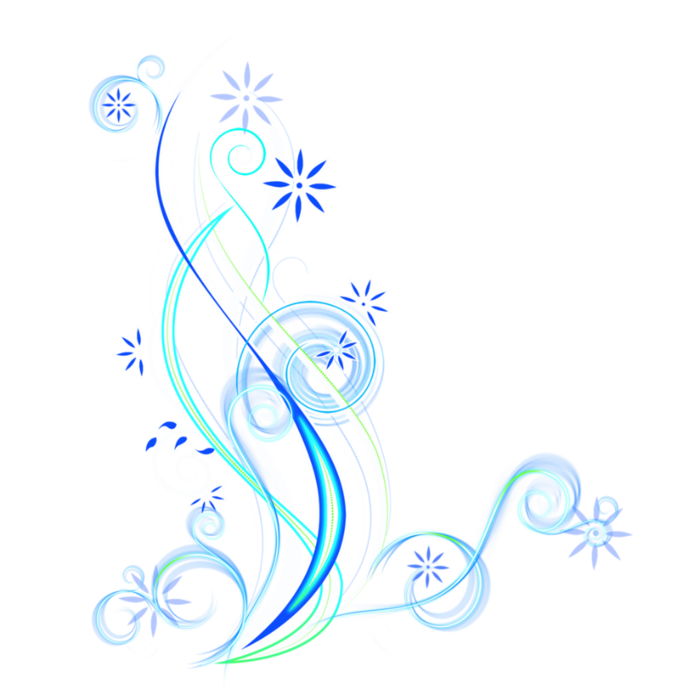